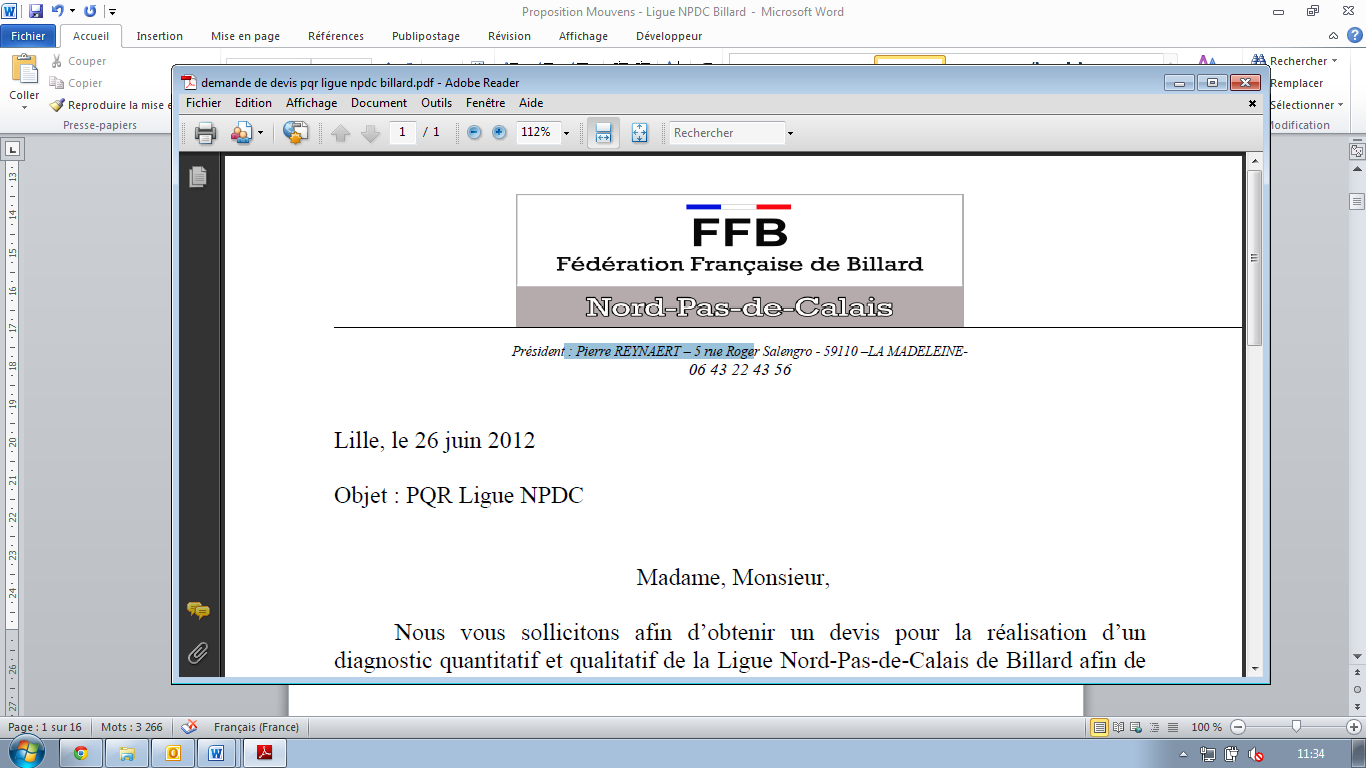 Plan de Qualification Régional 
Ligue Nord-Pas-de-Calais 
de Billard


Restitution finale
13 décembre 2012
1
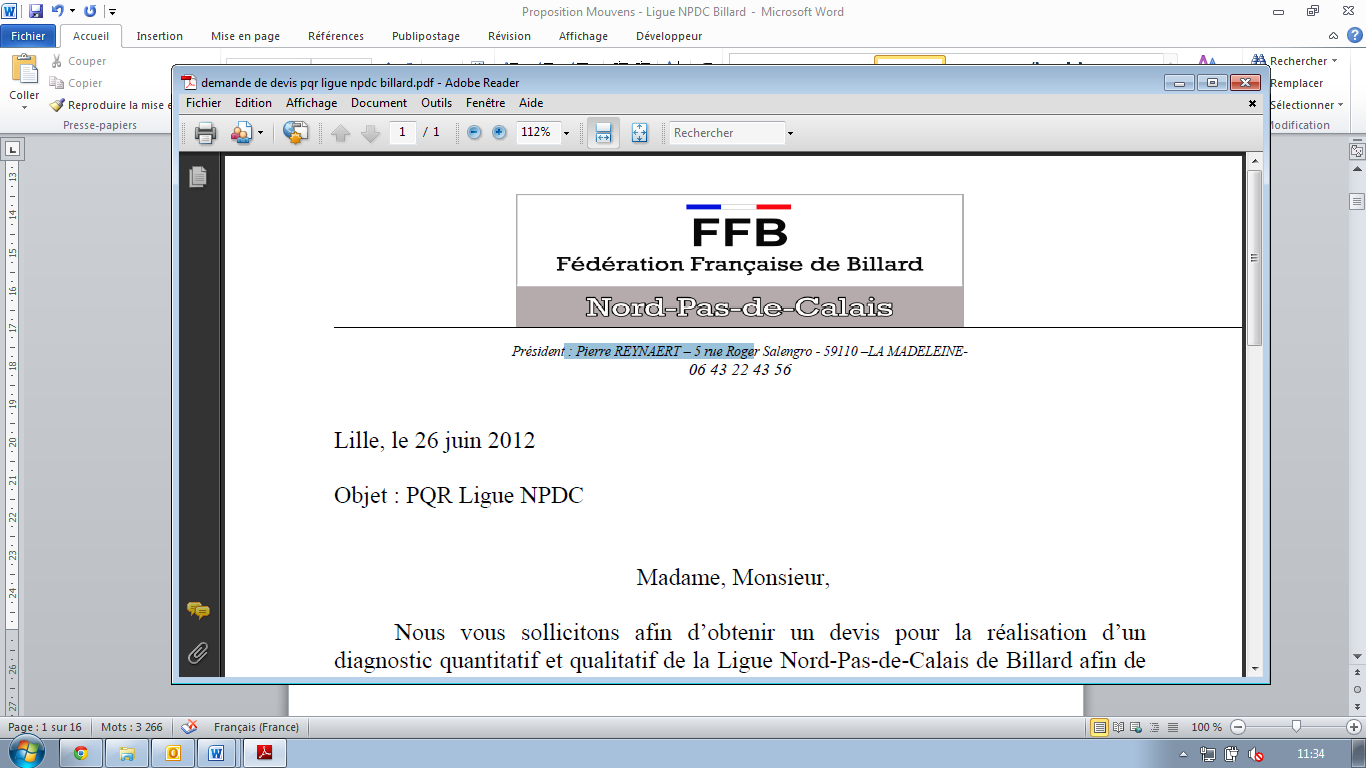 Contexte
2
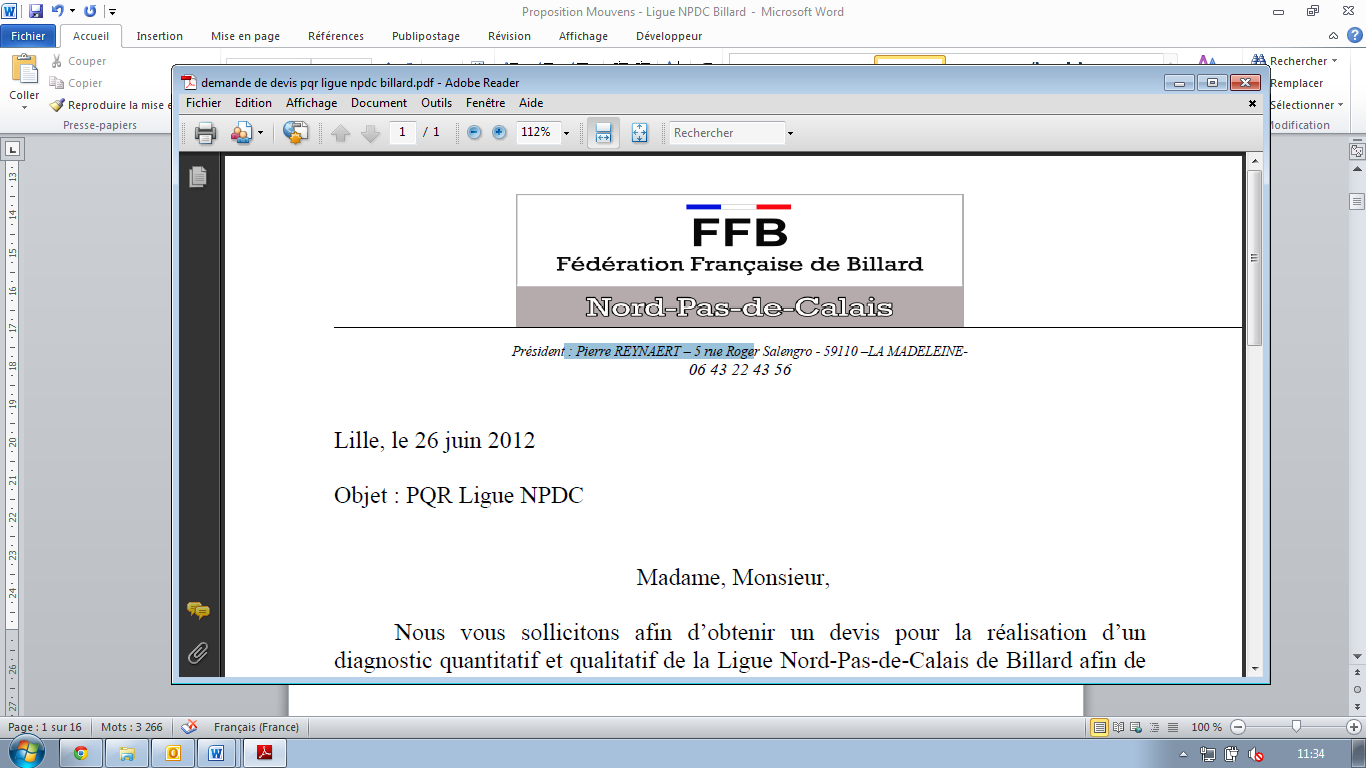 Objectif du PQR
Réaliser un diagnostic quantitatif et qualitatif du paysage « Billard » sur le territoire.

Recenser et analyser les besoins en formation des acteurs des clubs.

Proposer un plan de formation qui réponde aux attentes et qui soit adapté aux disponibilités des acteurs.

Connecter le PQR au projet fédéral tout en respectant les contraintes du territoire.
3
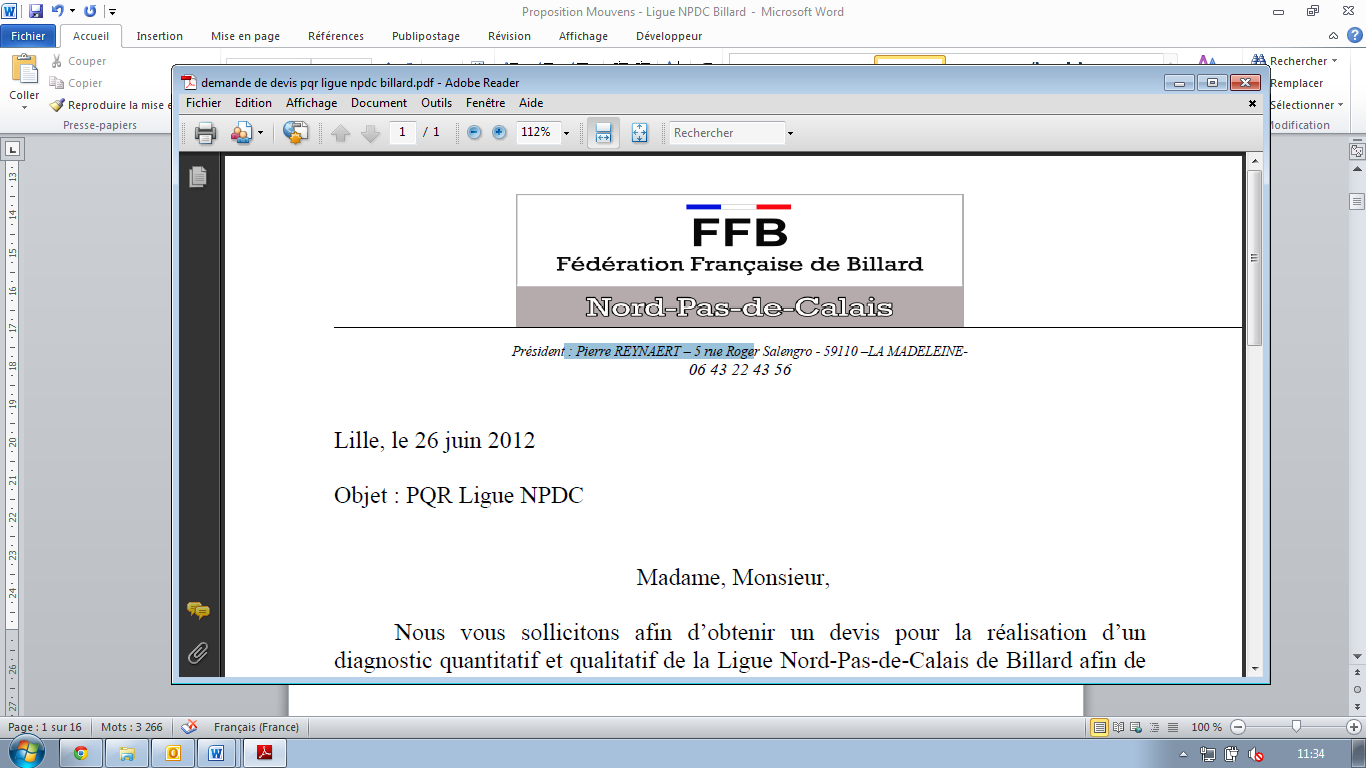 Méthodologie
4
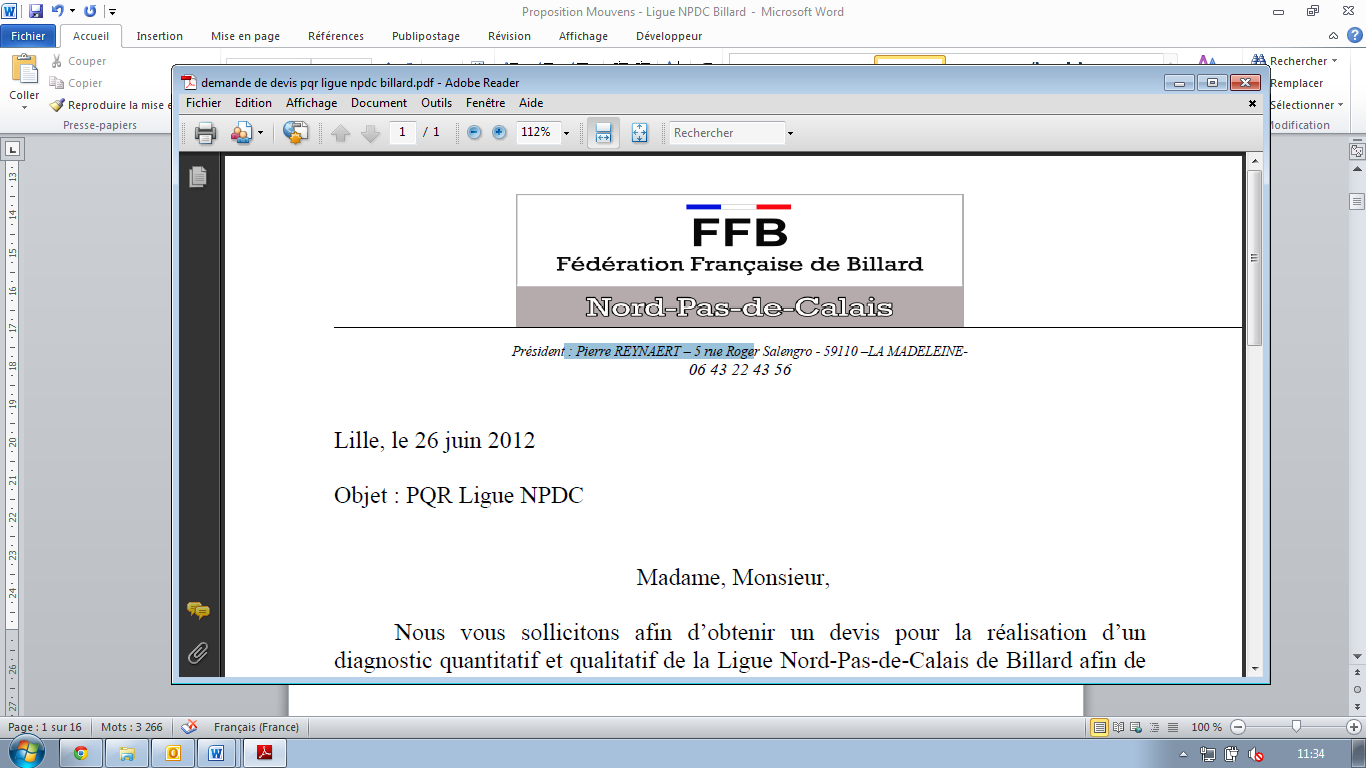 Participation aux questionnaires
5
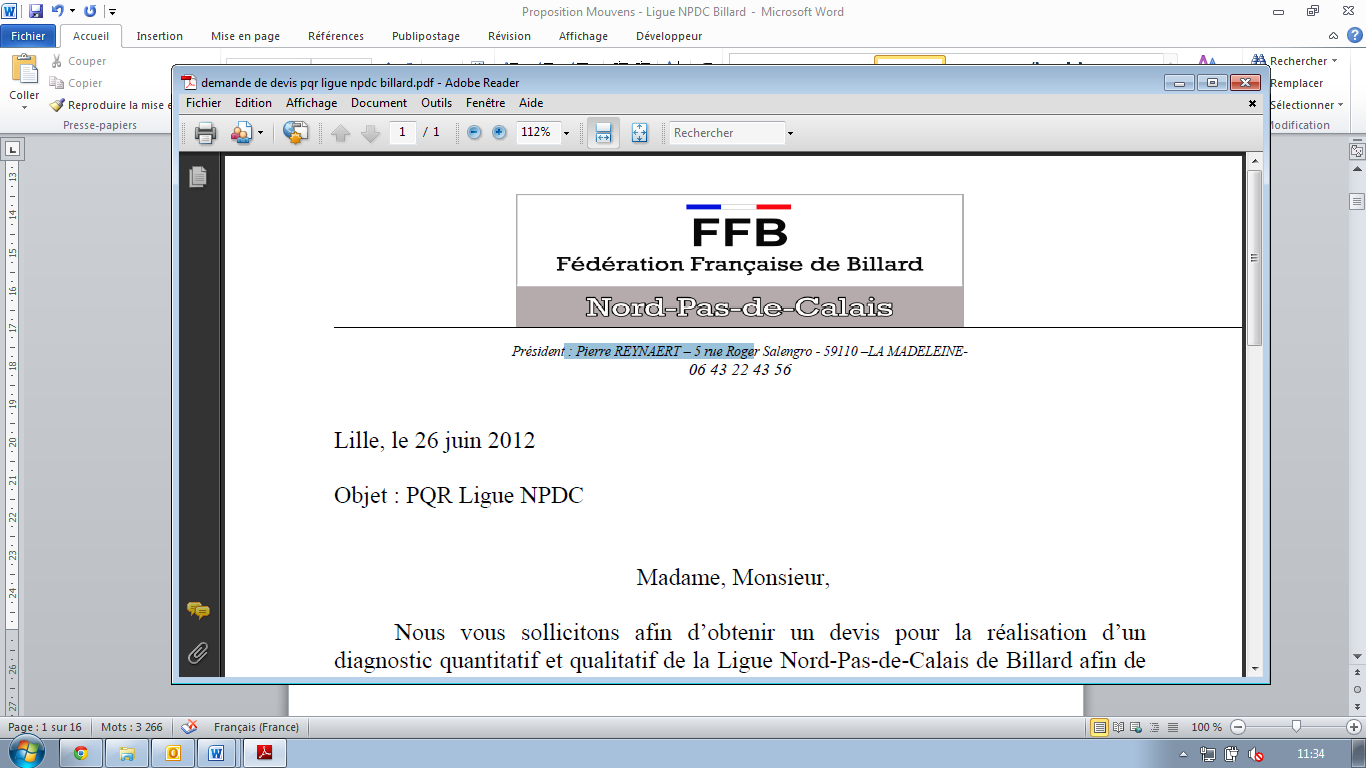 Participation aux focus groupes
6
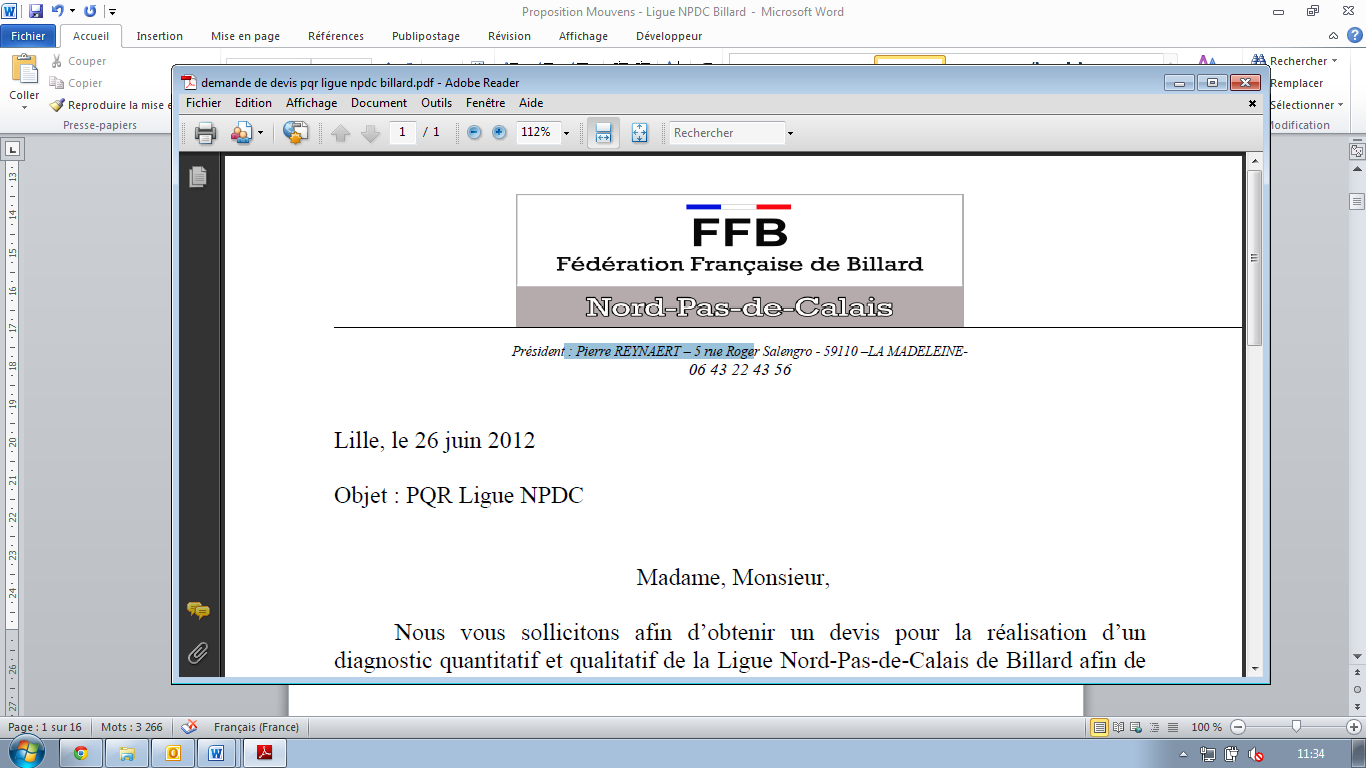 Présentation du PQR
Etat des lieux 
des clubs de Billard 
du Nord-Pas-de-Calais
Les données présentées ci-dessous sont issues des questionnaires « dirigeants ». Elles s’appuient sur les réponses de 11 clubs qui représentent 375 adhérents, soit 41 % des licenciés.
7
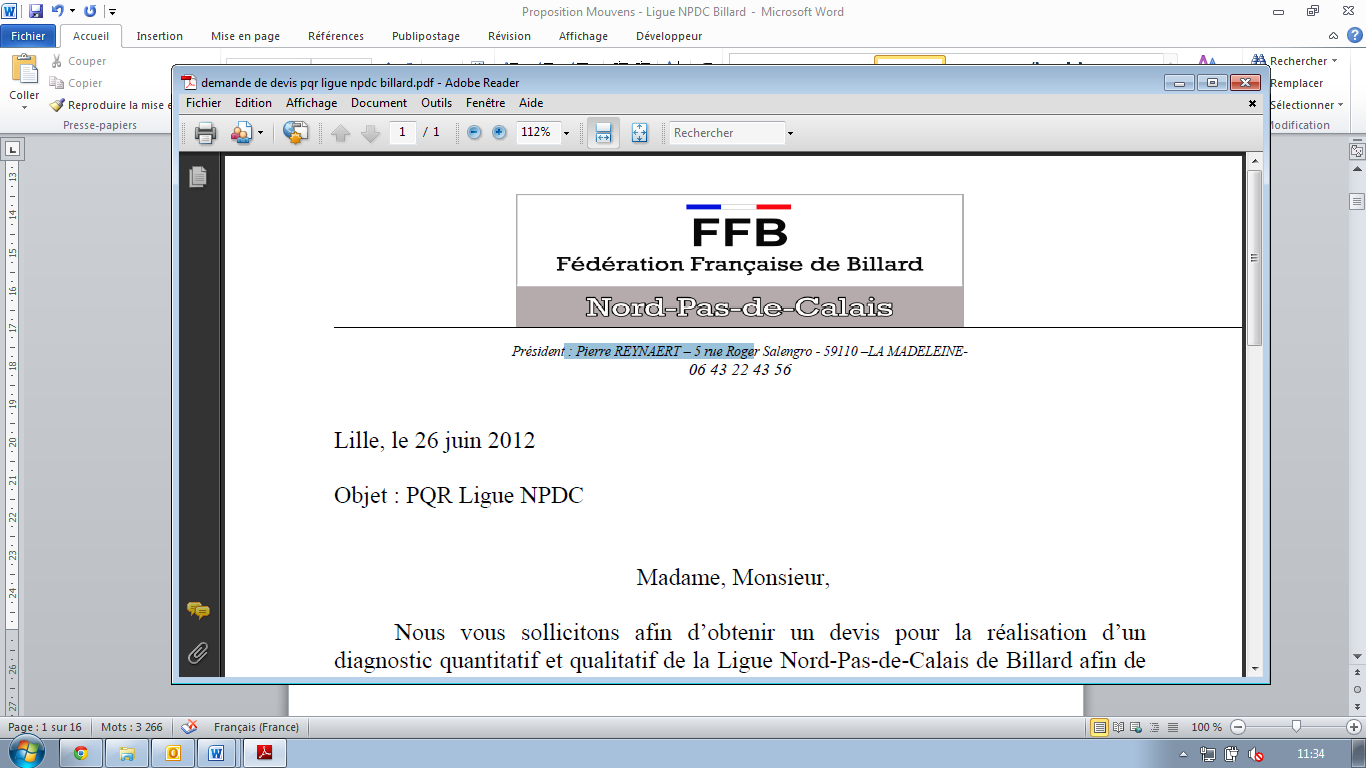 Les adhérents
34 adhérents en moyenne par club
8
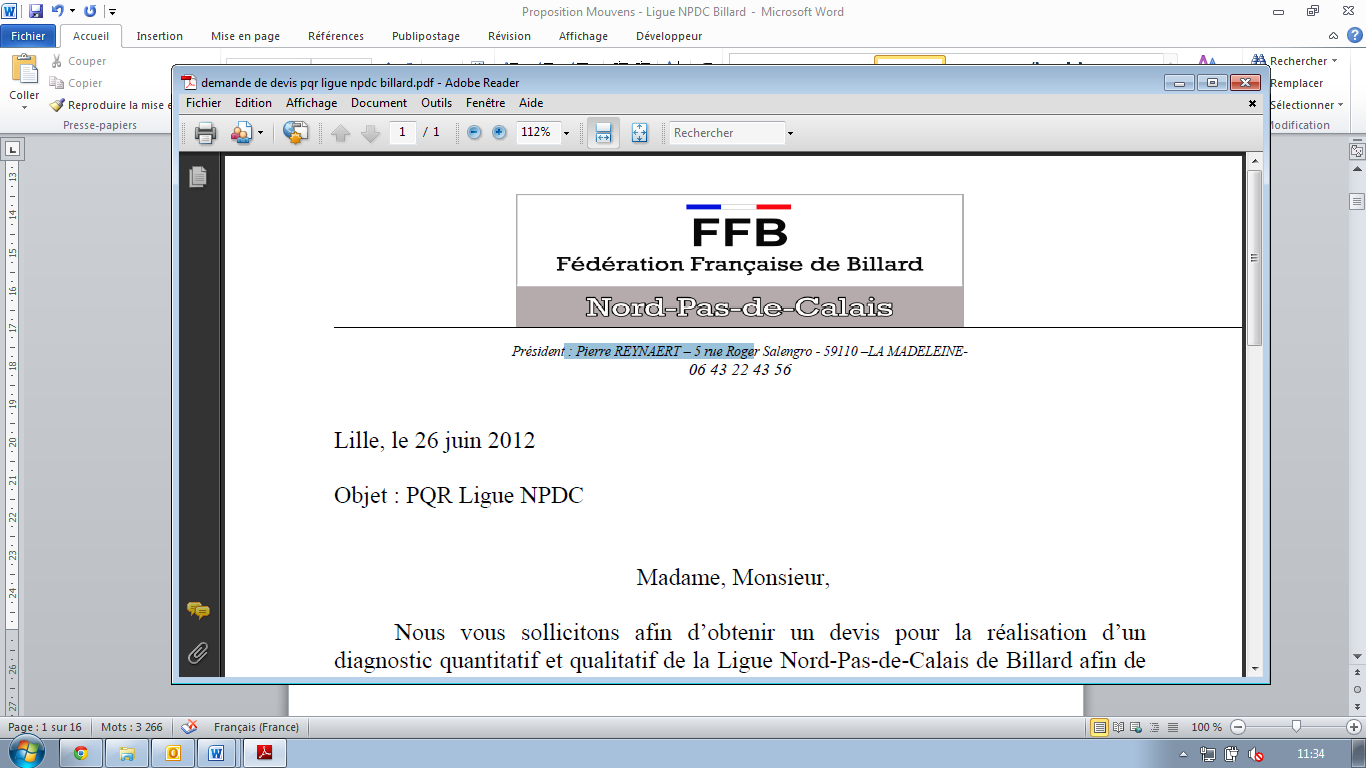 Répartition des adhérents par tranches d’âges
44 % des adhérents ont plus de 60 ans.

65 % des adhérents ont plus de 40 ans.

Les 15-20 ans représentent 5 % des adhérents
9
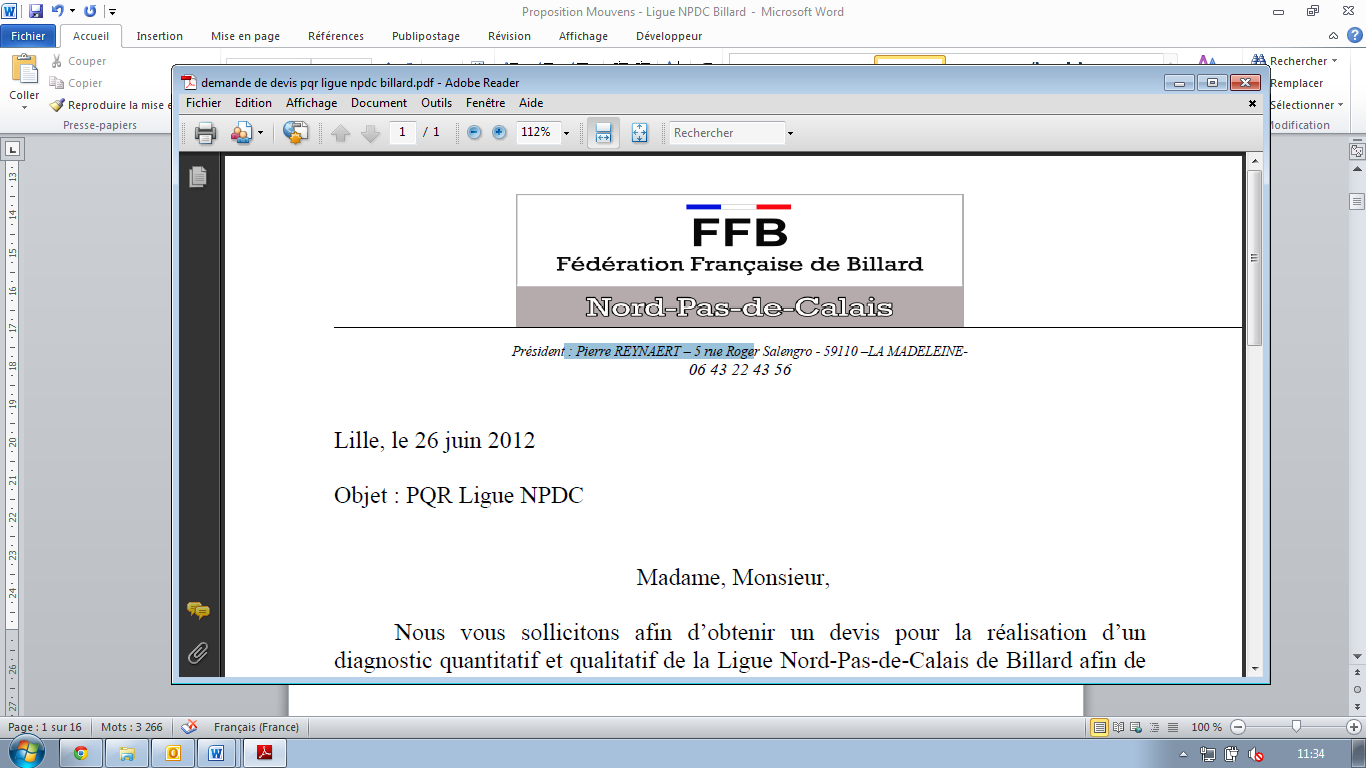 L’encadrement
Un encadrement bénévole

3,6 moniteurs par club en moyenne

15 heures « encadrées » en moyenne par club

2 clubs n’ont pas de moniteur

3 clubs ne renseignent pas cette question
Brevet d’Etat d’Educateur Sportif (BE).
Certificat Fédéral d'Animateur de Club (CFA).
Diplôme fédéral d'initiateur (DFI)
10
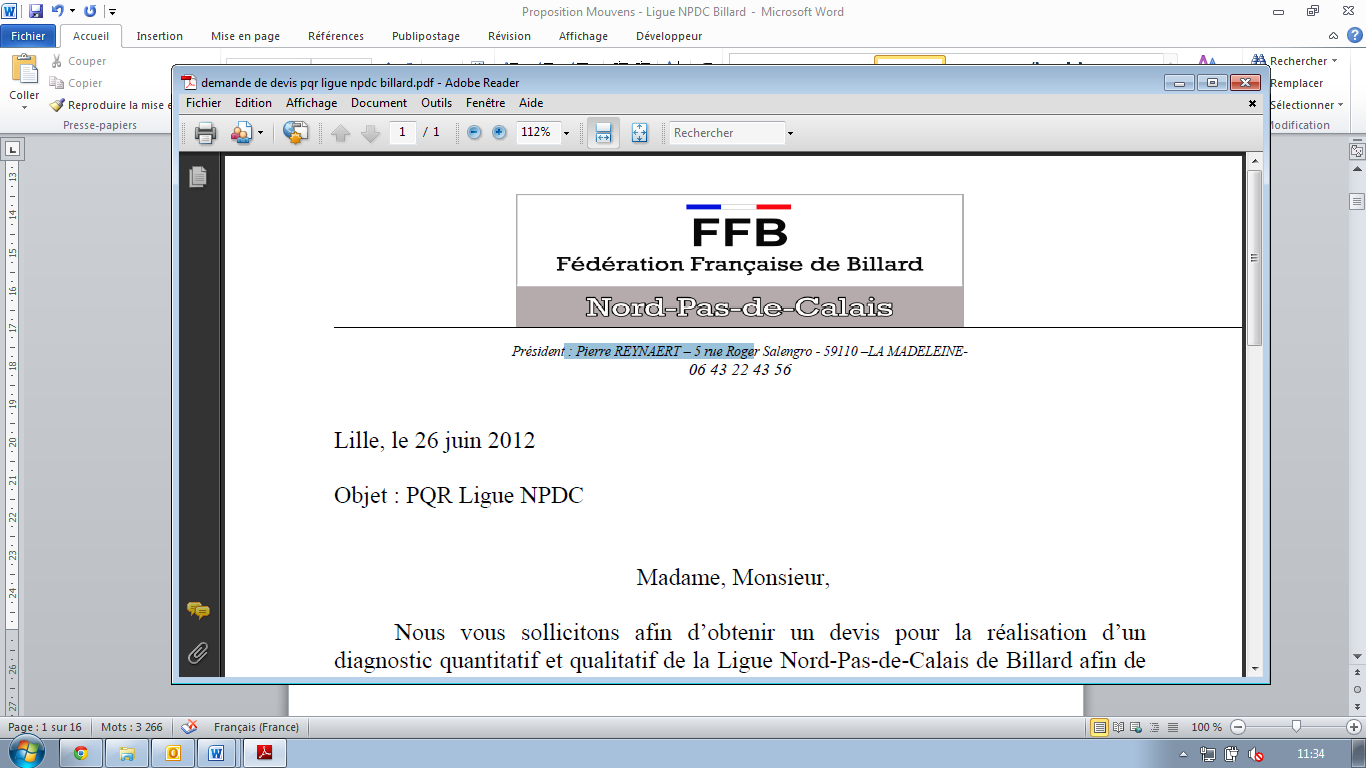 Activités proposées
9 clubs sur 11 pratiquent le billard carambole.

2 clubs proposent le 8 Pool (ou Blackball).

2 clubs proposent le Snooker.

Ces pratiques sont proposées aux adultes et aux seniors (61 ans et +) dans tous les clubs. 

Par contre, la pratique Billard pour les jeunes (Ecole de Billard, cadets et juniors) n’est possible que dans 5 clubs, soit 45 % des clubs.
11
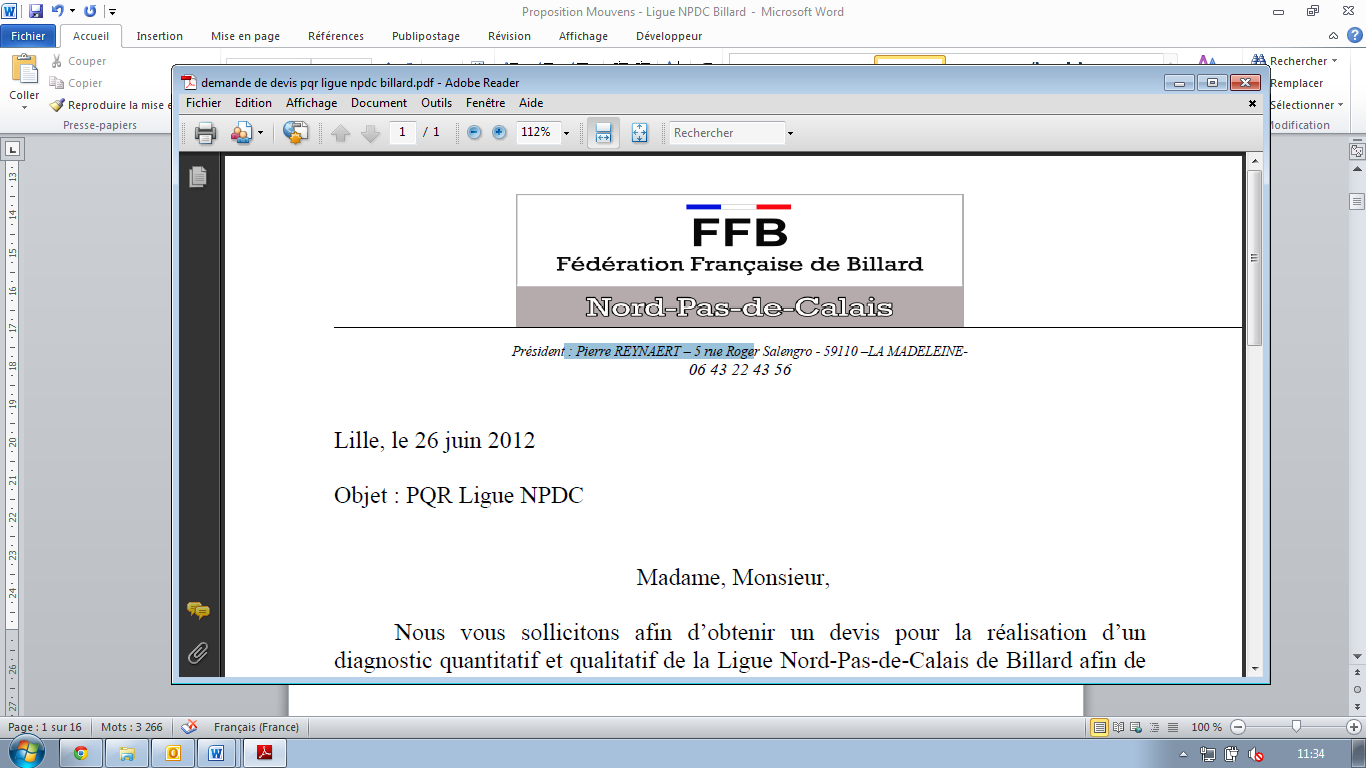 Activités proposées
Les activités proposées sont quasi systématiquement exclusivement les activités traditionnelles des clubs sportifs : 
Pratique (entraînement).
Compétitions.
Tournois.

3 clubs ont engagé des actions de développement plus « novatrices » pour faire découvrir le billard à un public non-initié. Ainsi, ces clubs proposent et organisent : 
Des sessions de billard avec des personnes handicapées.
Des stages de billard pendant les vacances scolaires.
Des initiations billard dans les écoles en partenariat avec l’Education Nationale. 
Des sessions de découverte pour des personnes en difficulté d’insertion sociale et/ou professionnelle.
12
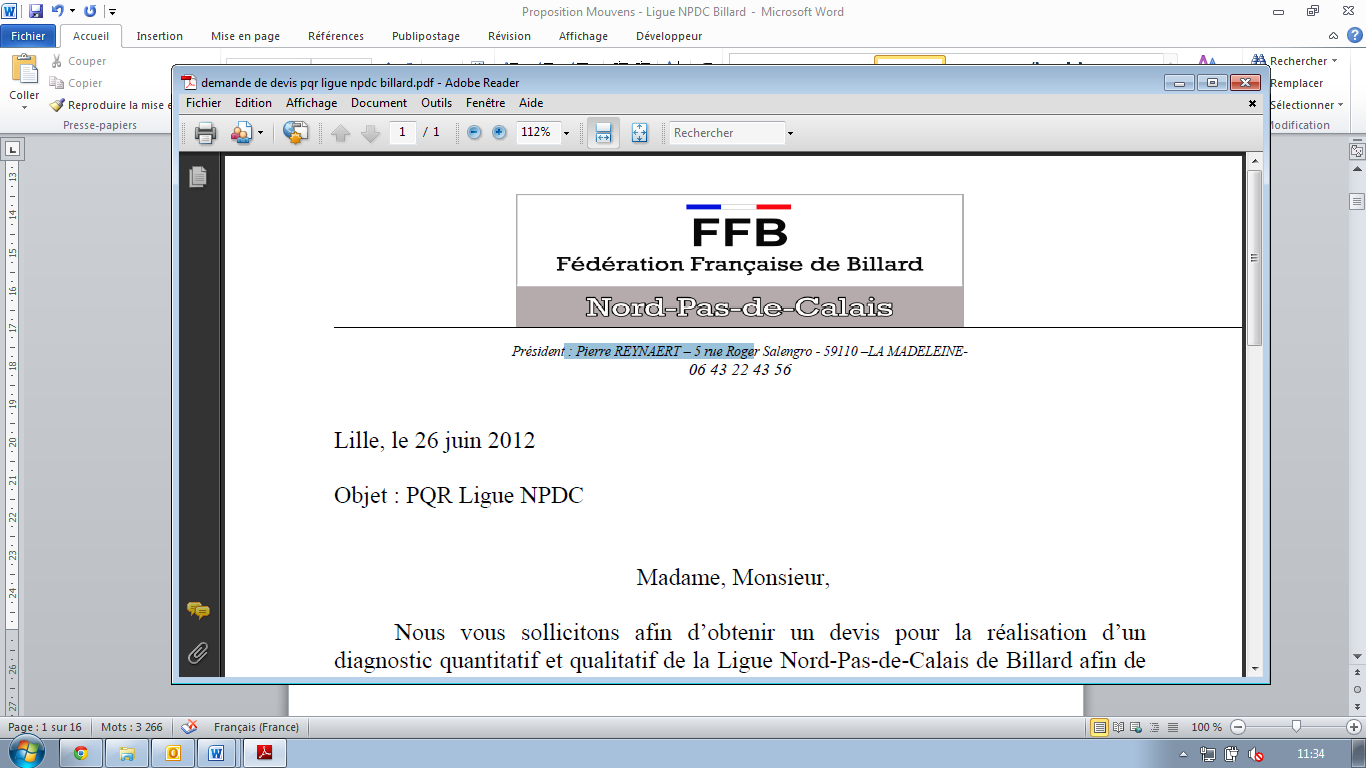 Axes de consolidation et de développement
13
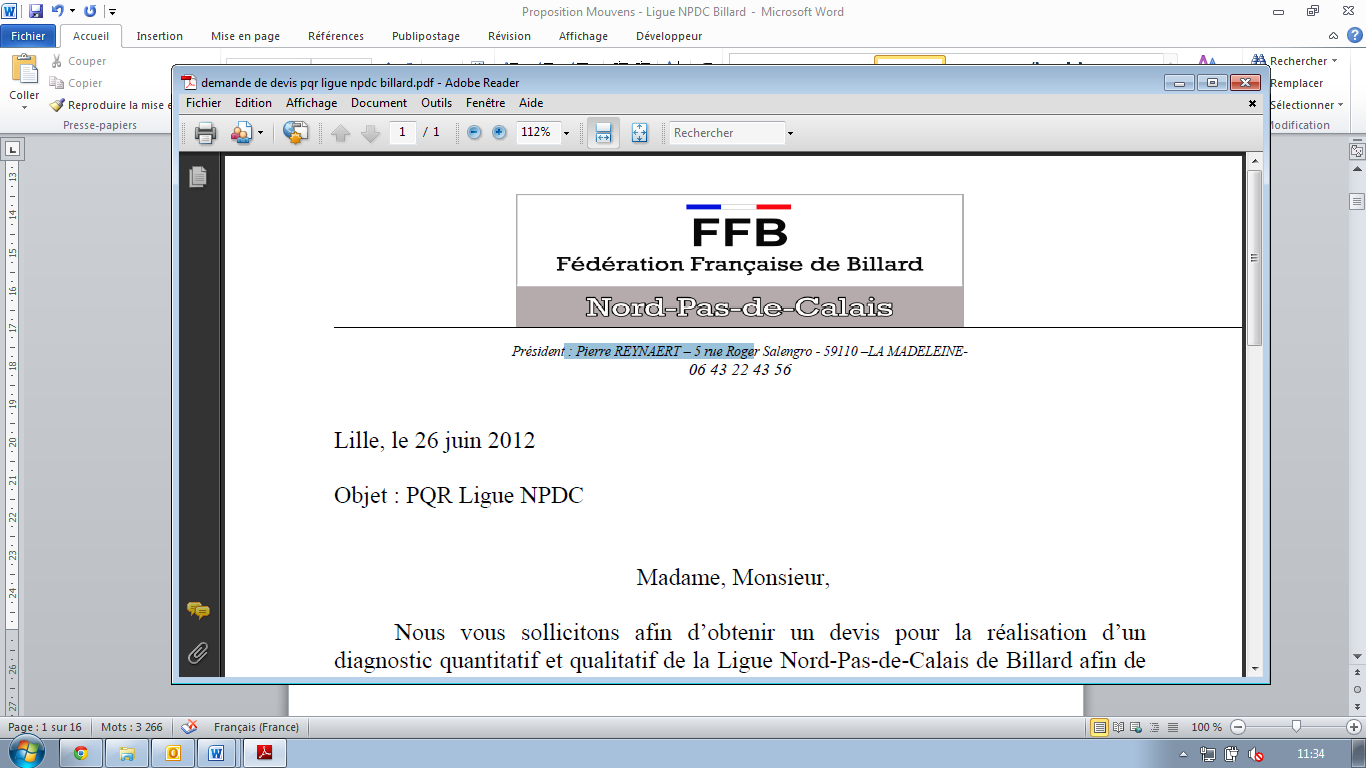 Moyens de consolidation et de développement
14
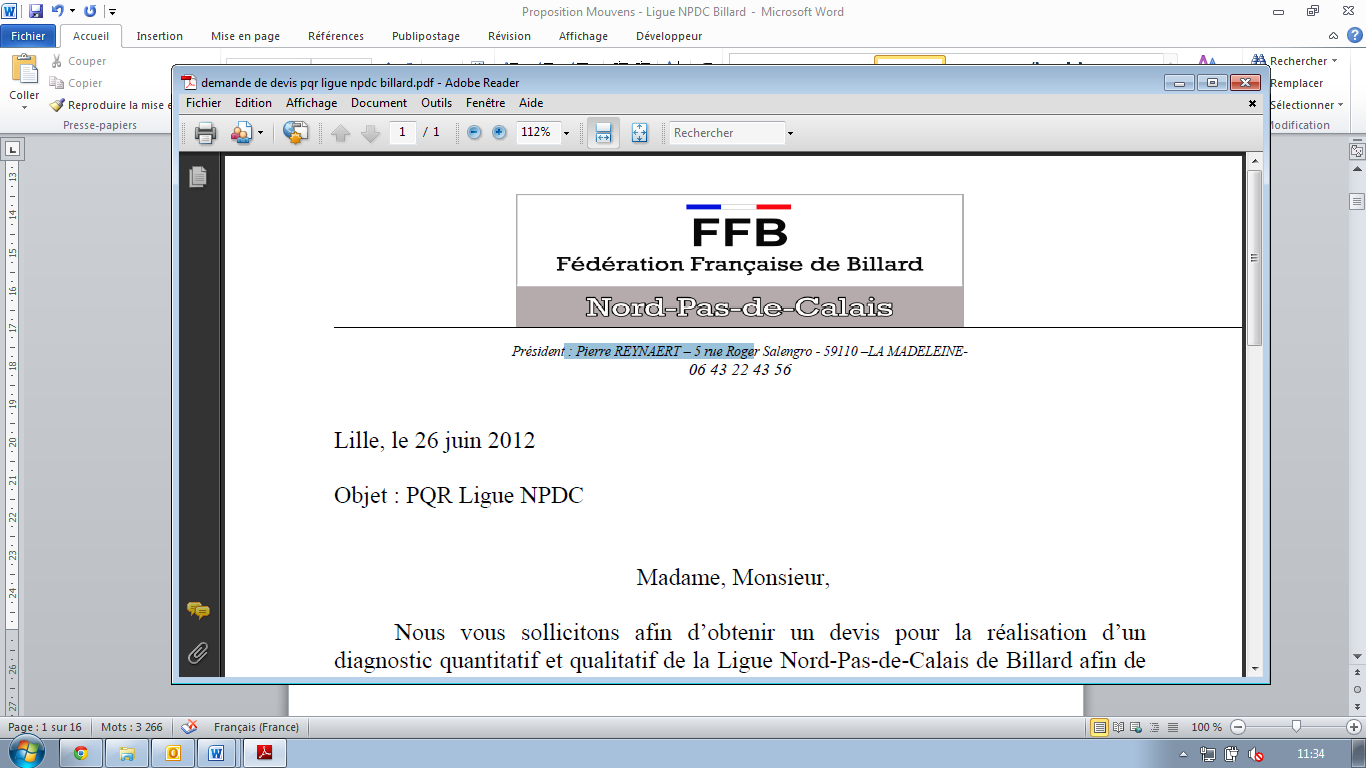 Présentation du PQR
Besoins repérés 
et attentes des acteurs 
concernant la formation
15
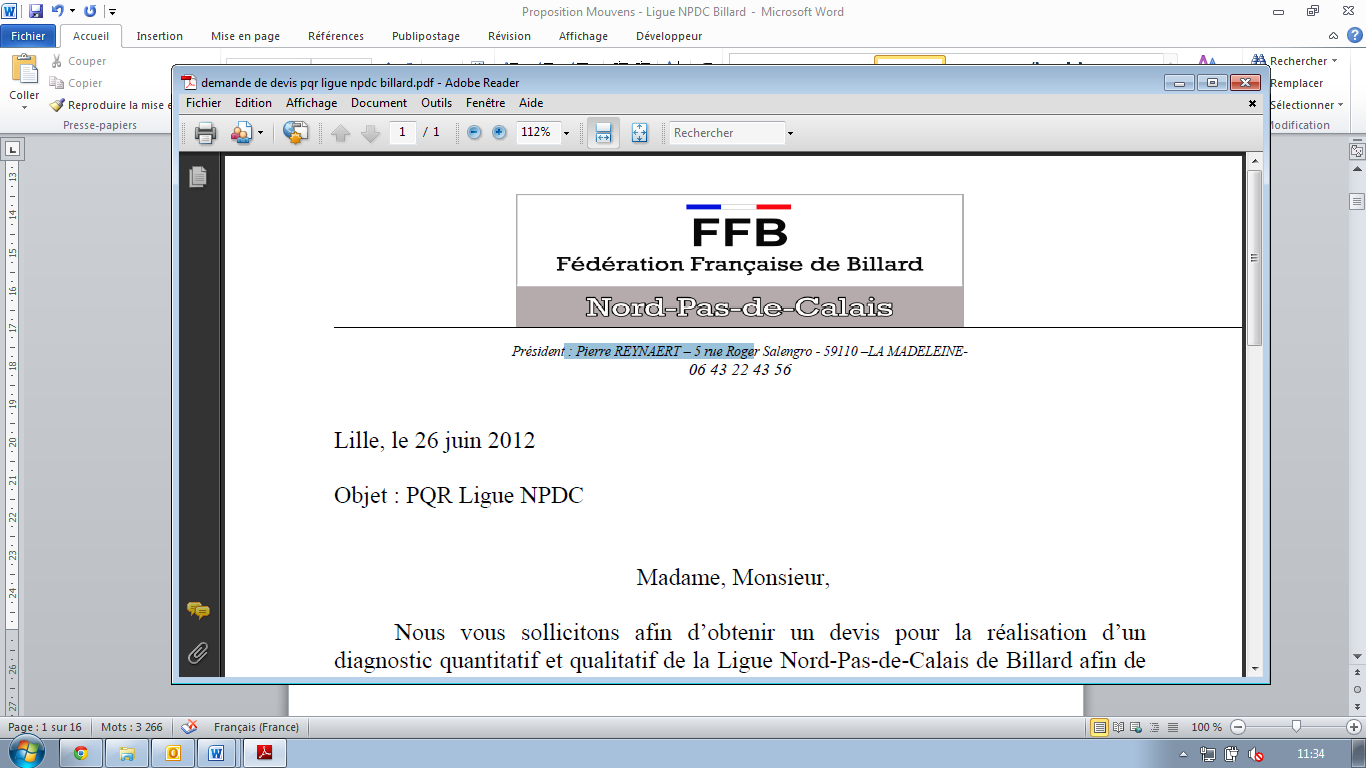 Les dirigeants
Niveau de formation initiale des dirigeants des clubs :
16
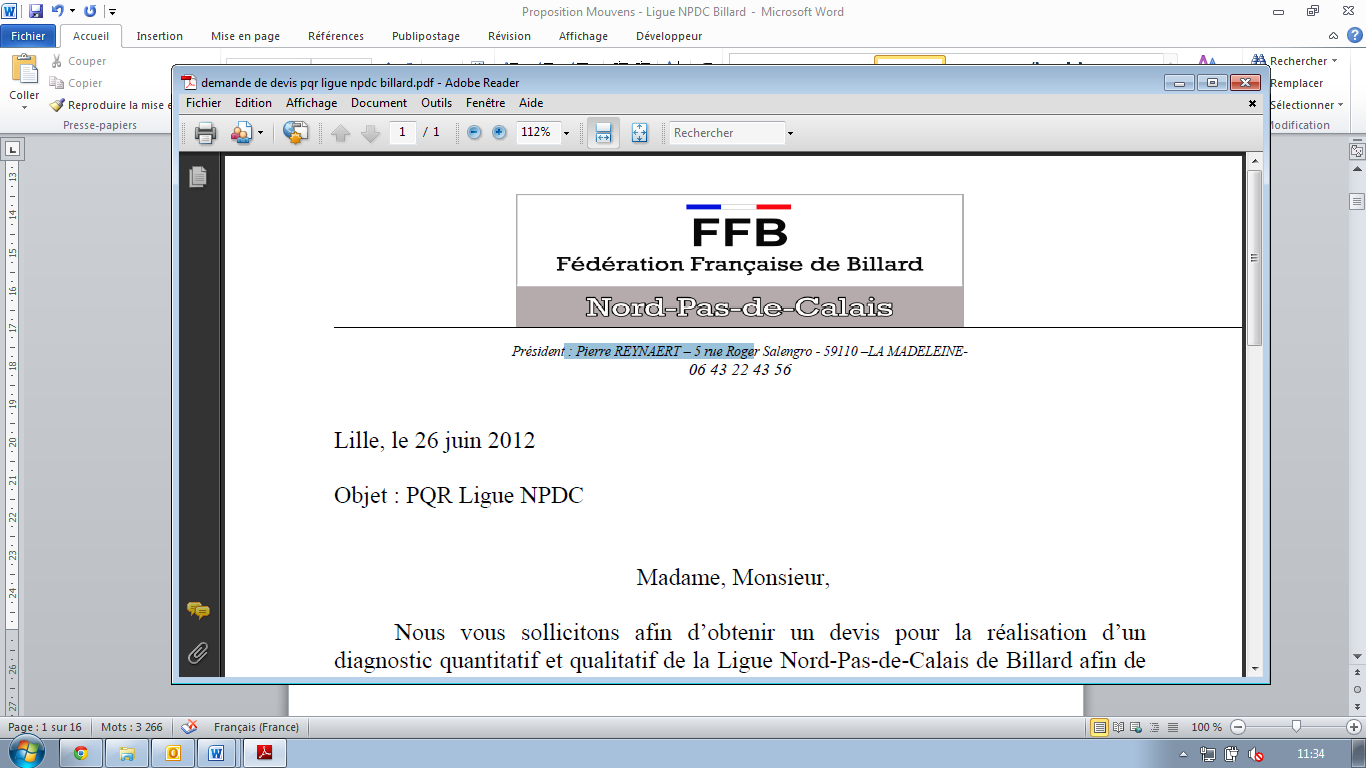 Les dirigeants
Situation professionnelle :
17
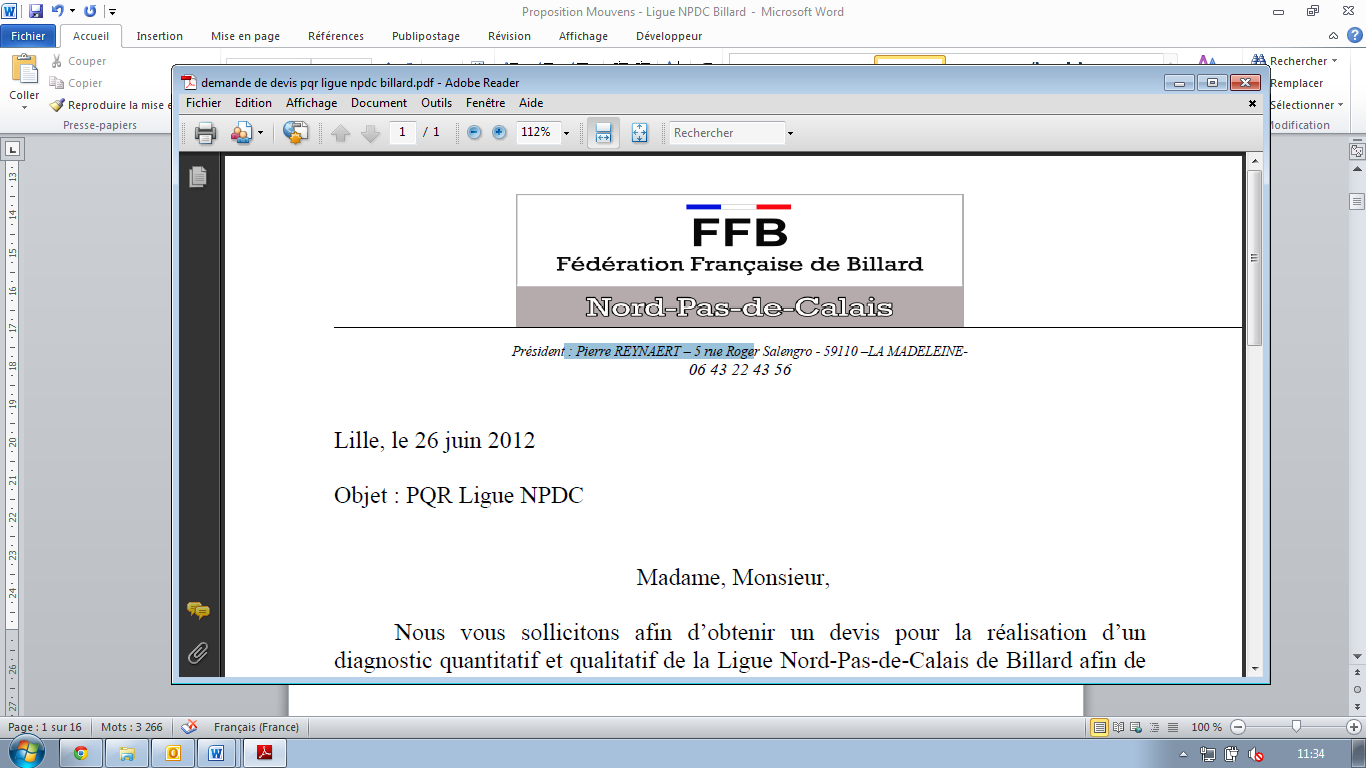 Les dirigeants
Compétences et besoins en formation :
Prioritaires
18
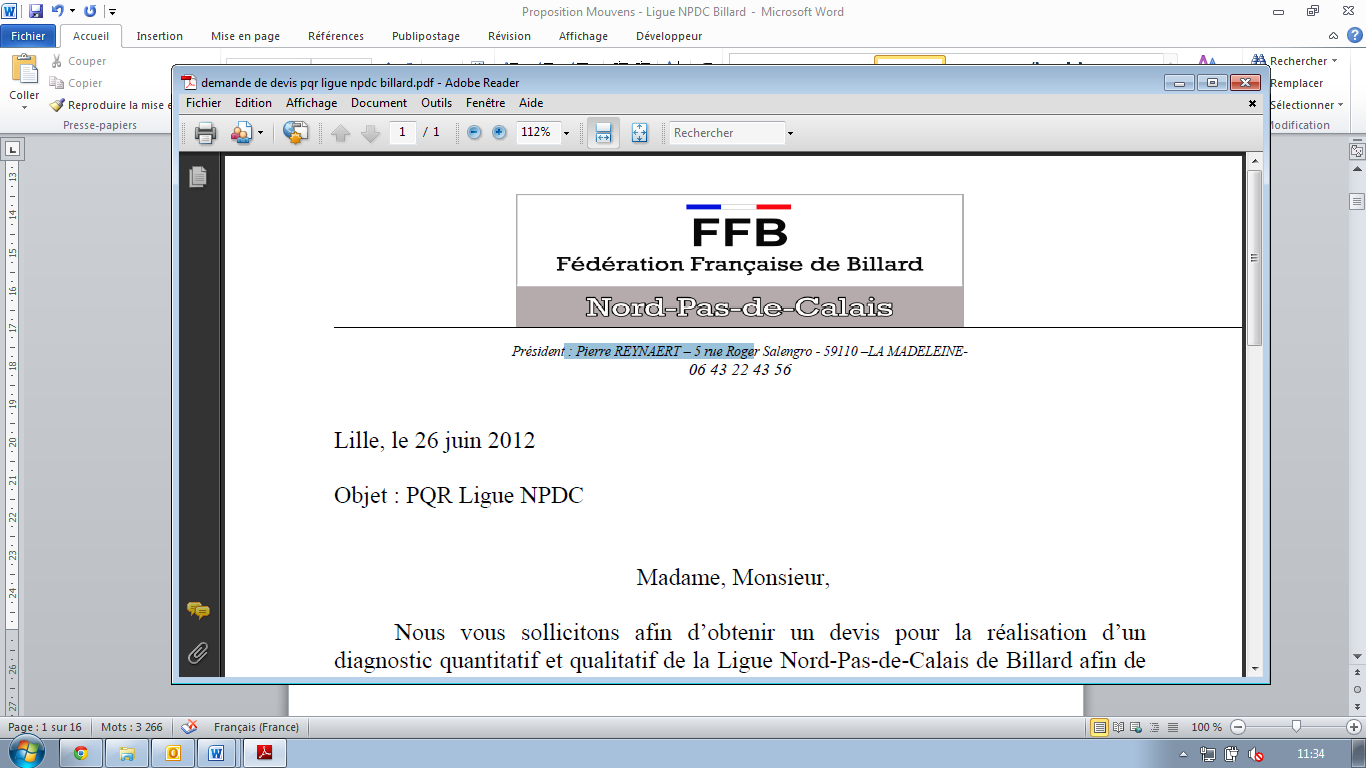 Les dirigeants
Modalités pédagogiques souhaitées (lieu, jour) :
19
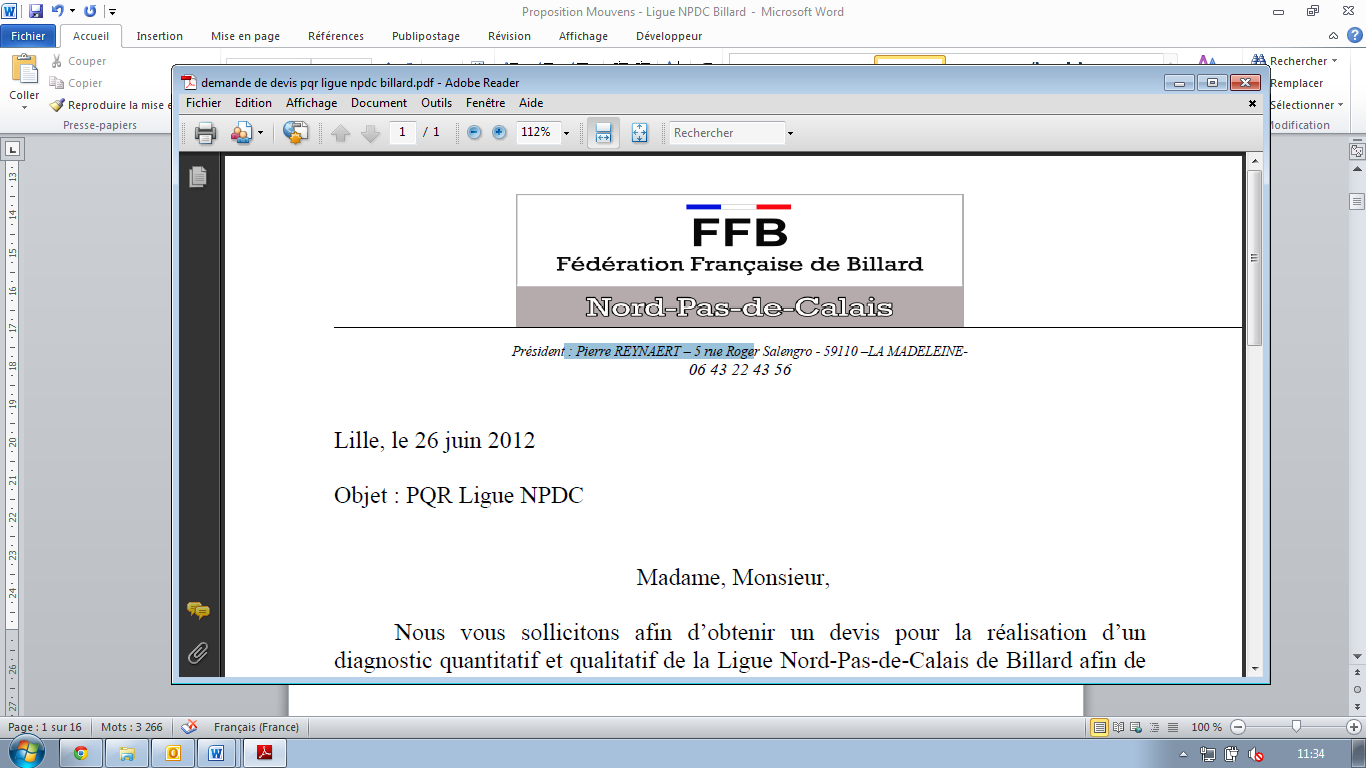 Les moniteurs
Les 12 moniteurs ayant répondu au questionnaire interviennent tous à titre bénévole dans leur club, en moyenne 2 heures par semaine.

Ils interviennent aussi bien sur les activités compétitives que sur les activités loisirs.

En priorité, ils encadrent l’Ecole de Billard et les créneaux des pratiques adultes et seniors. 

Certains (7/12) sont aussi mobilisés pour initier les enfants au cours des vacances scolaires.
20
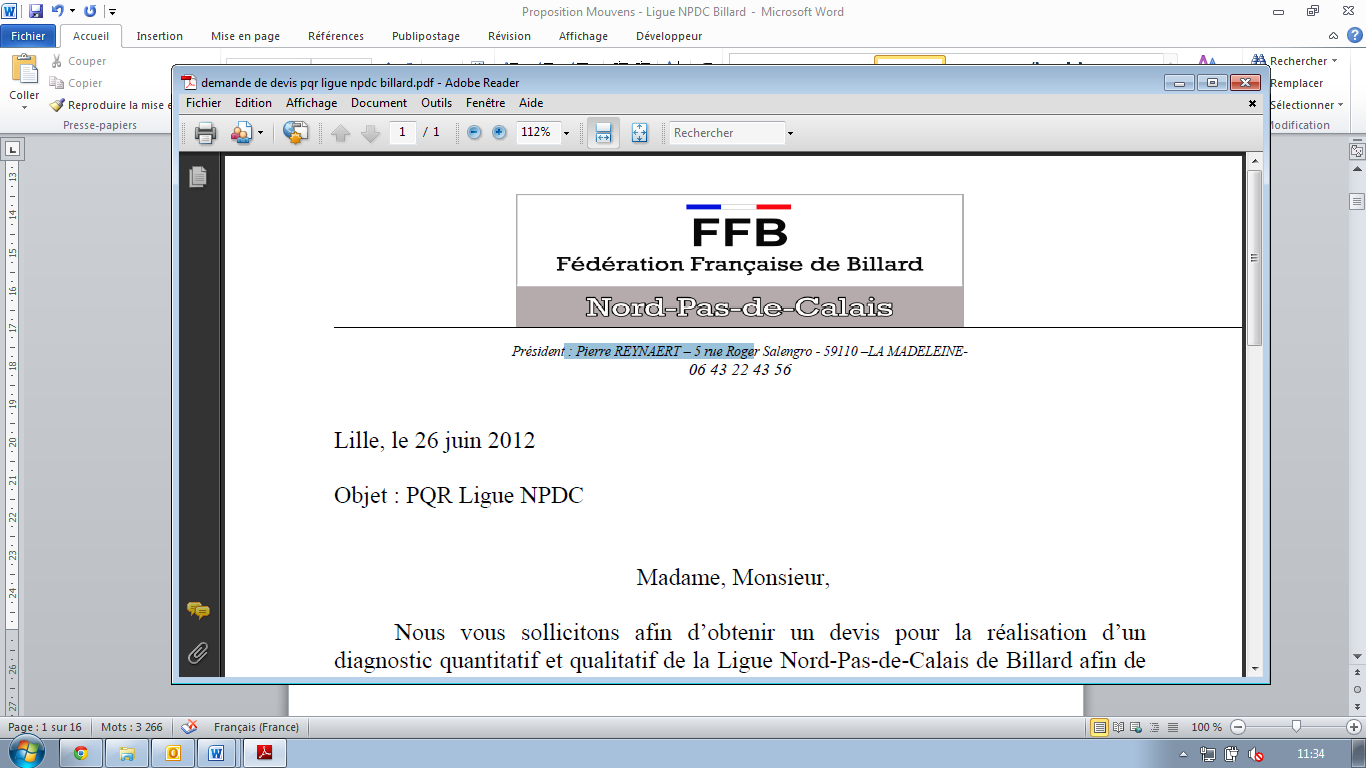 Les moniteurs
Formation initiale :
Formation Billard :
21
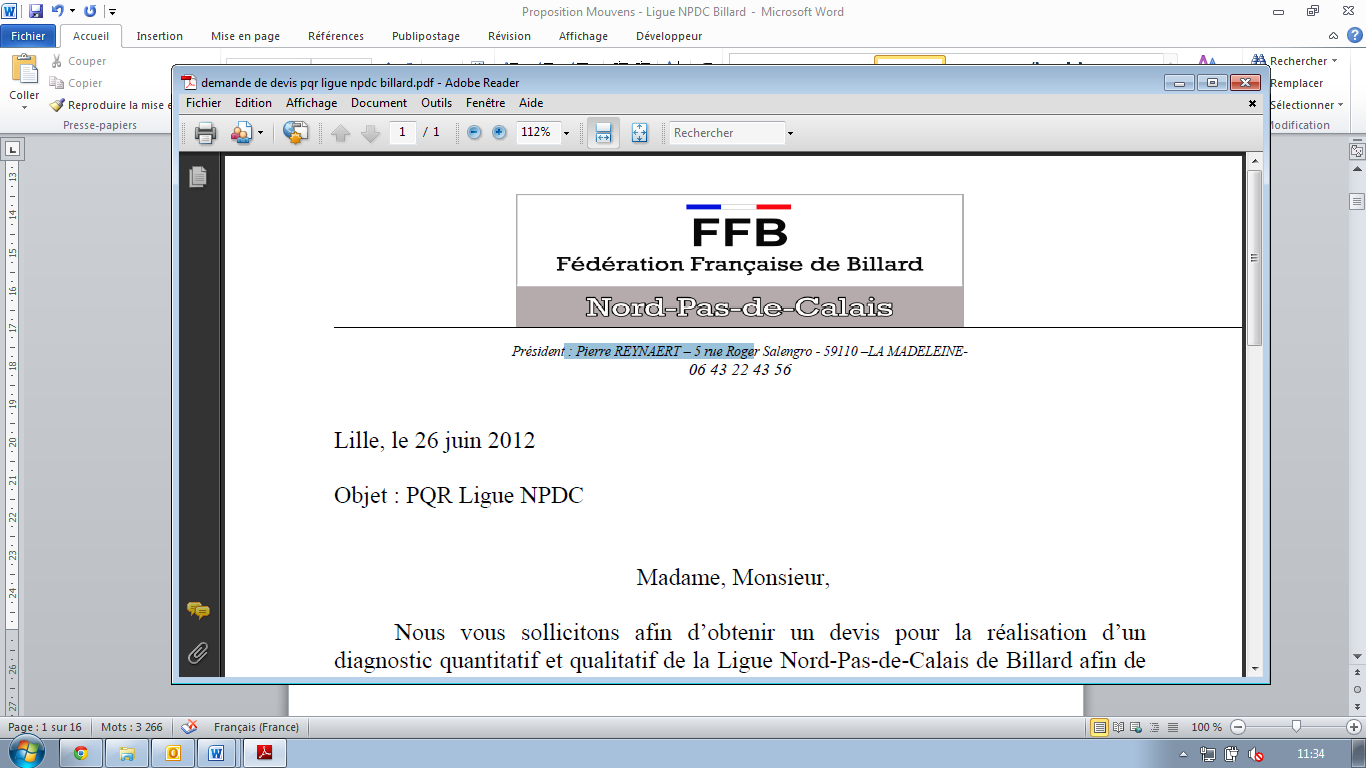 Les moniteurs
Situation professionnelle :
22
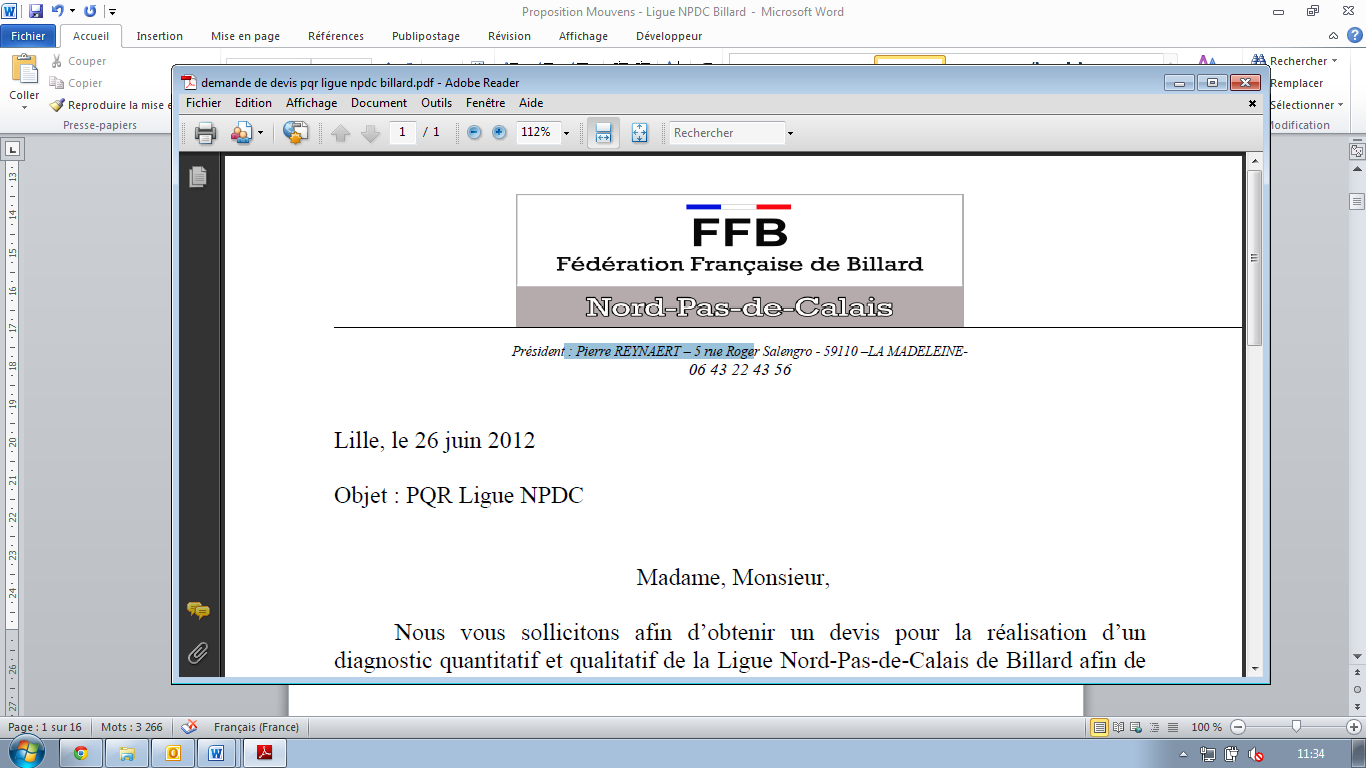 Les moniteurs
Compétences et besoins en formation :
Prioritaires
23
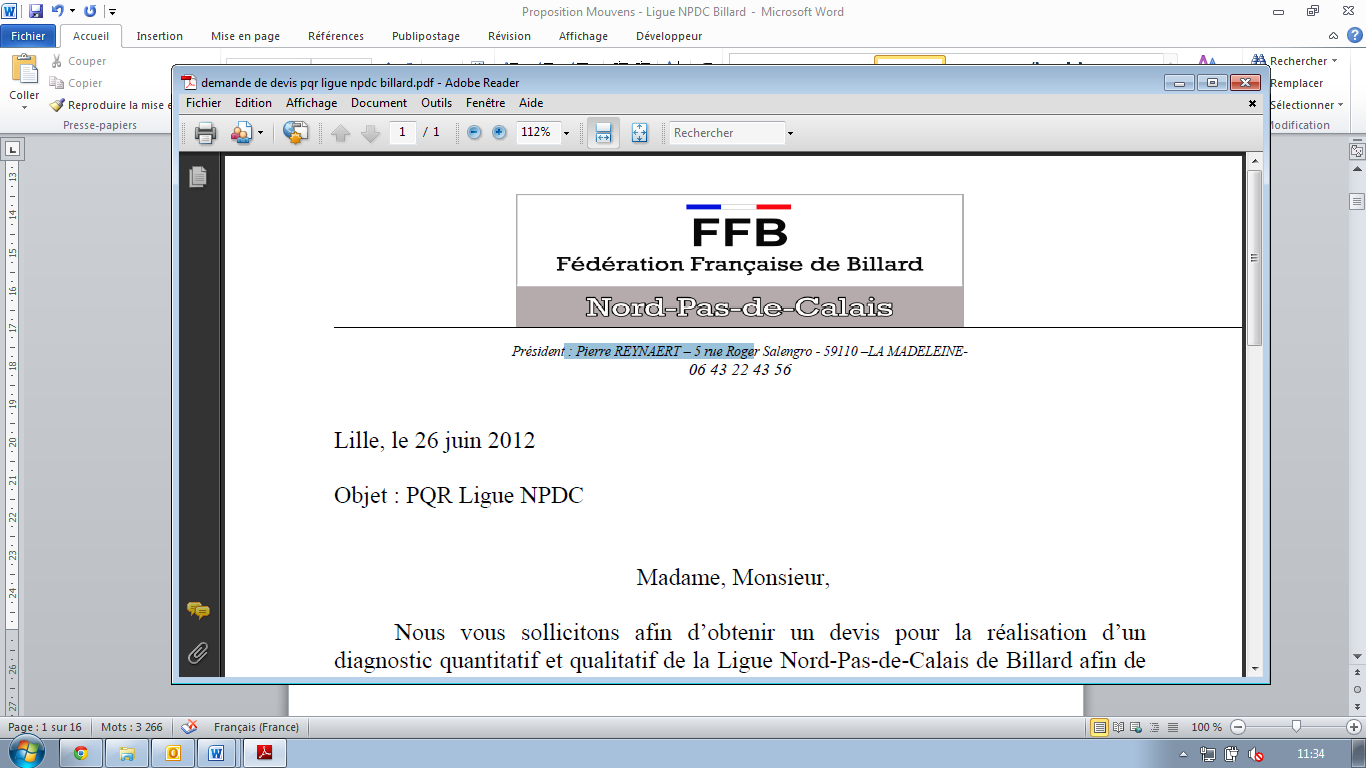 Les moniteurs
Modalités pédagogiques souhaitées (lieu, jour) :
Concernant les frais de formation, 60 % des moniteurs sont prêts à y participer pour un montant de 15 € / jour maximum.
24
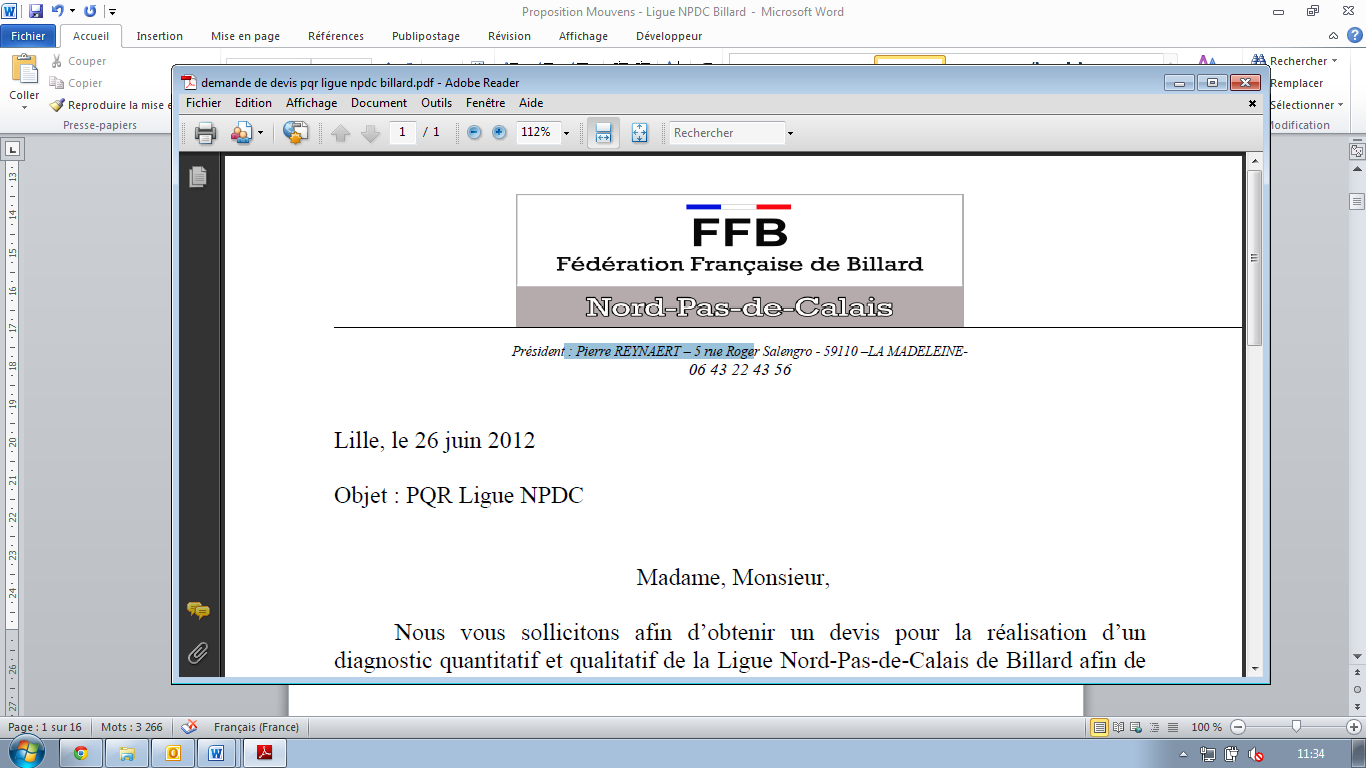 Les arbitres
17 arbitres ont répondu au questionnaire

13 sont « arbitre fédéral »

11 sont aussi « dirigeant » dans leur club 

6 sont aussi moniteurs
25
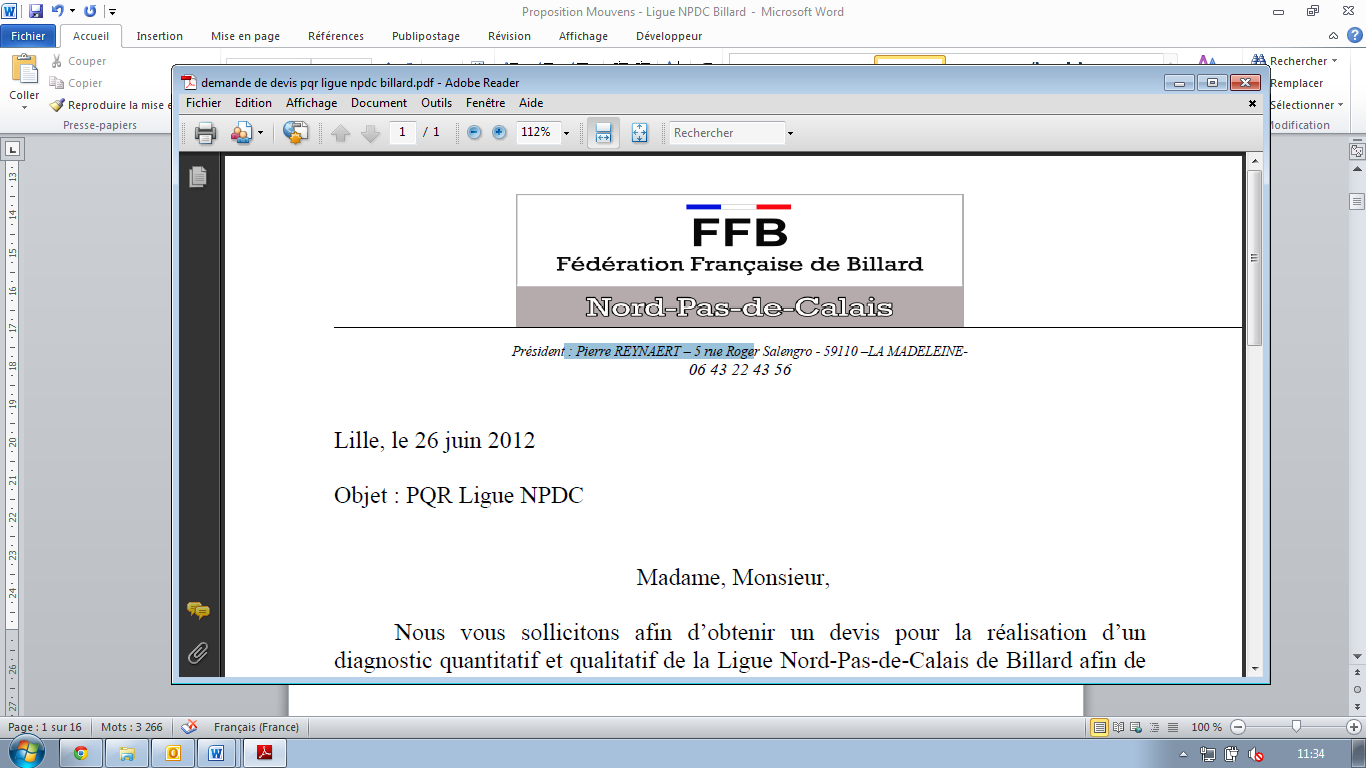 Les arbitres
Axes d’amélioration du statut d’officiel :
26
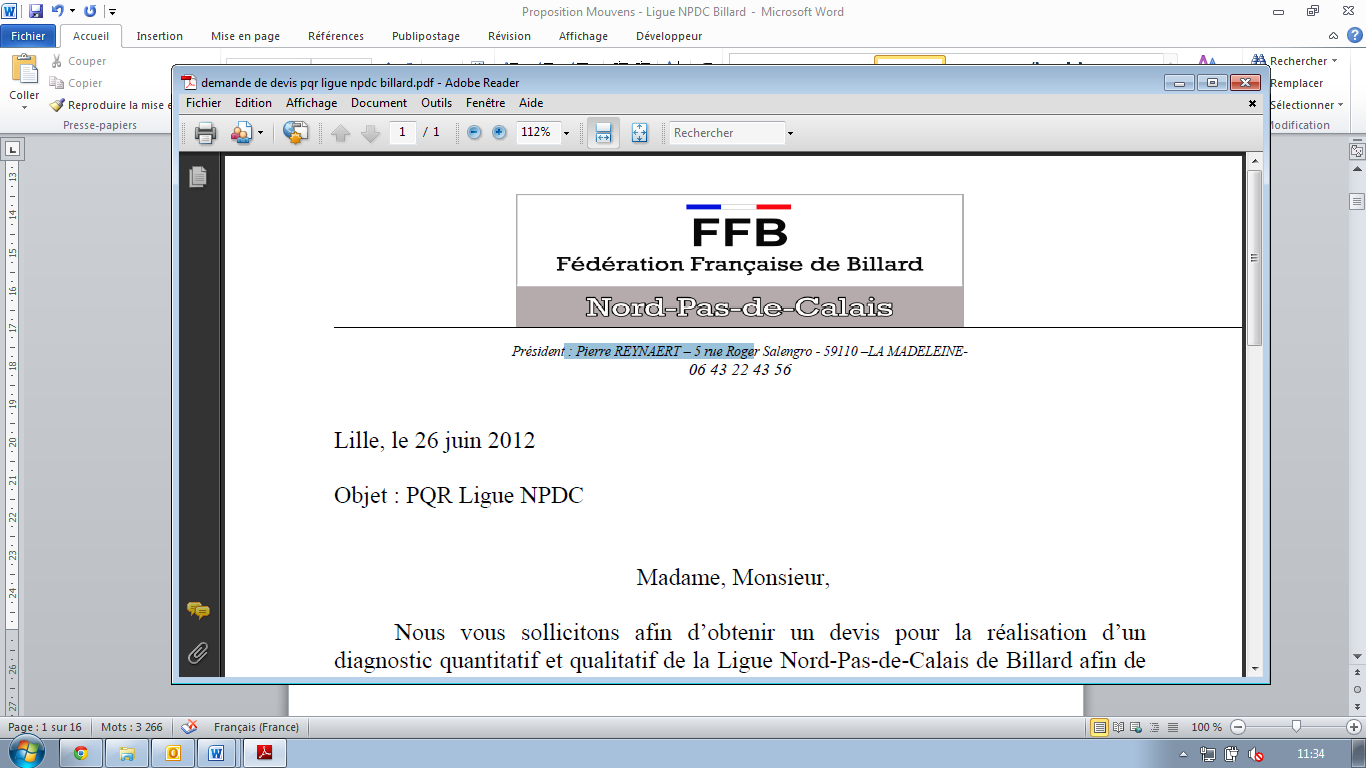 Les arbitres
Compétences et besoins en formation :
Prioritaires
27
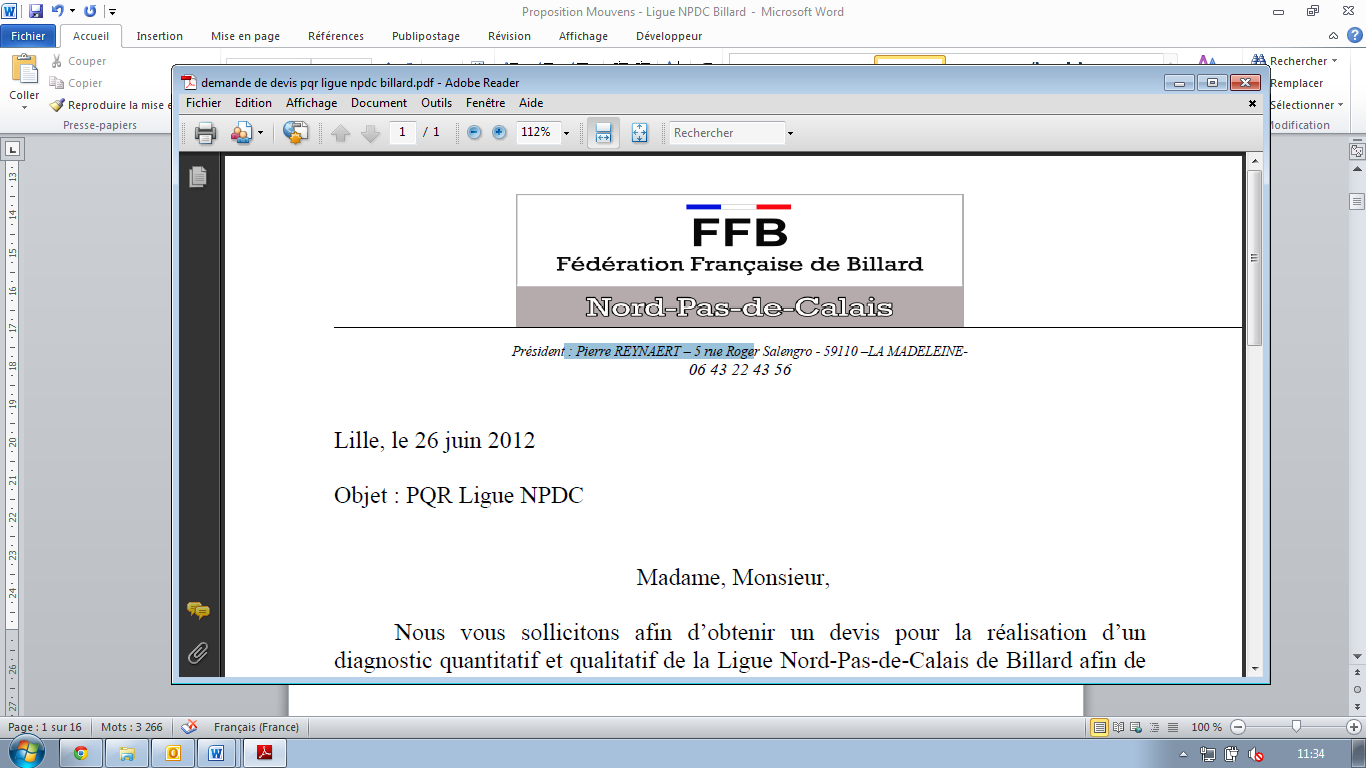 Les arbitres
Modalités pédagogiques souhaitées :
28
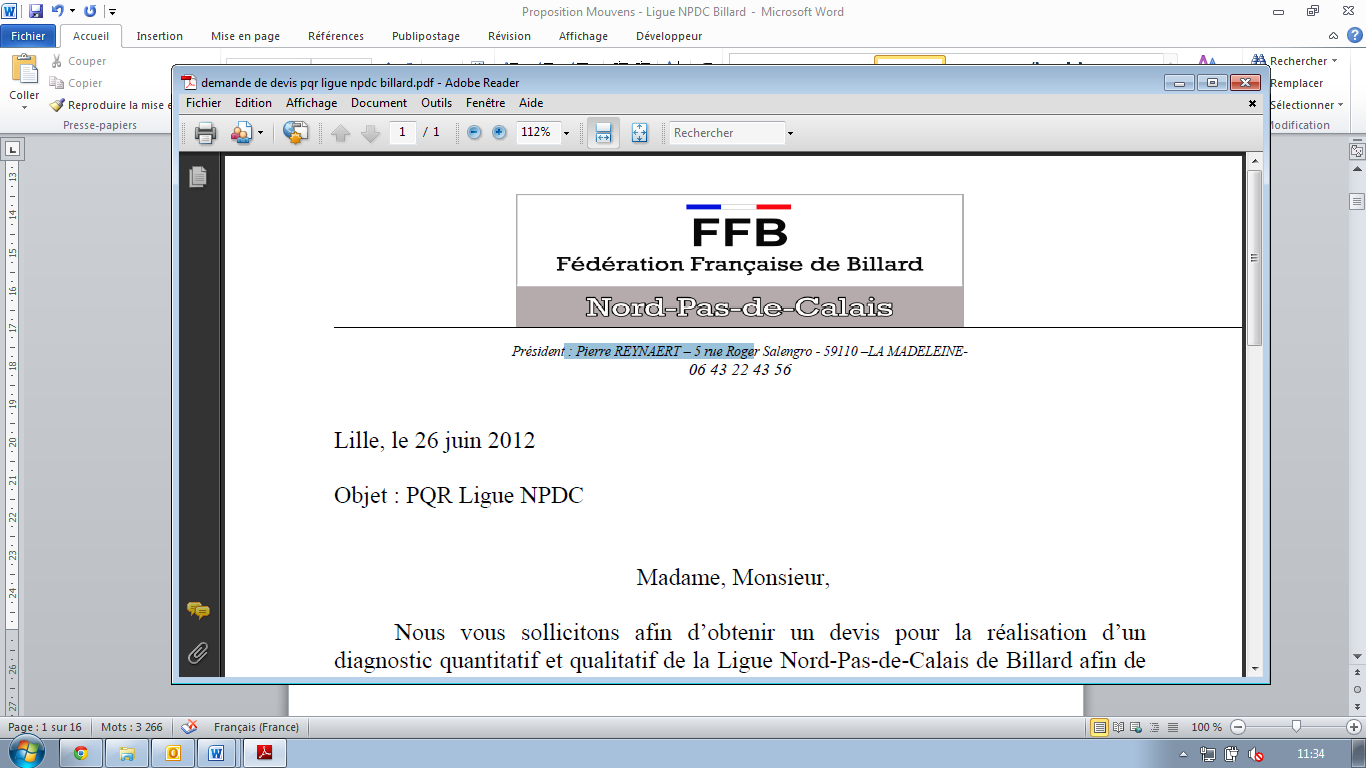 Les arbitres
« Le règlement sportif évoluant régulièrement, participeriez-vous à des séances d’informations et/ou de formation continue »
Si « oui » :
29
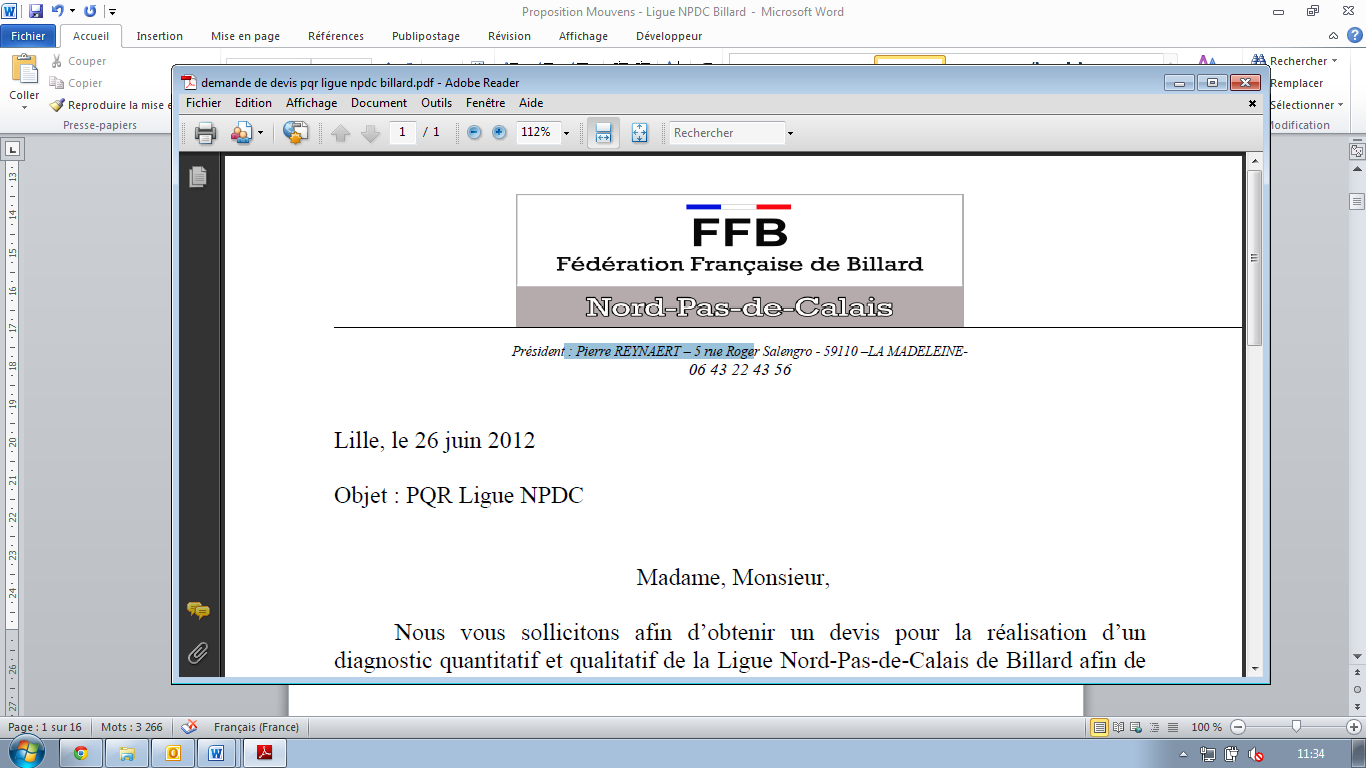 Présentation du PQR
Fiches 
actions de formation
30
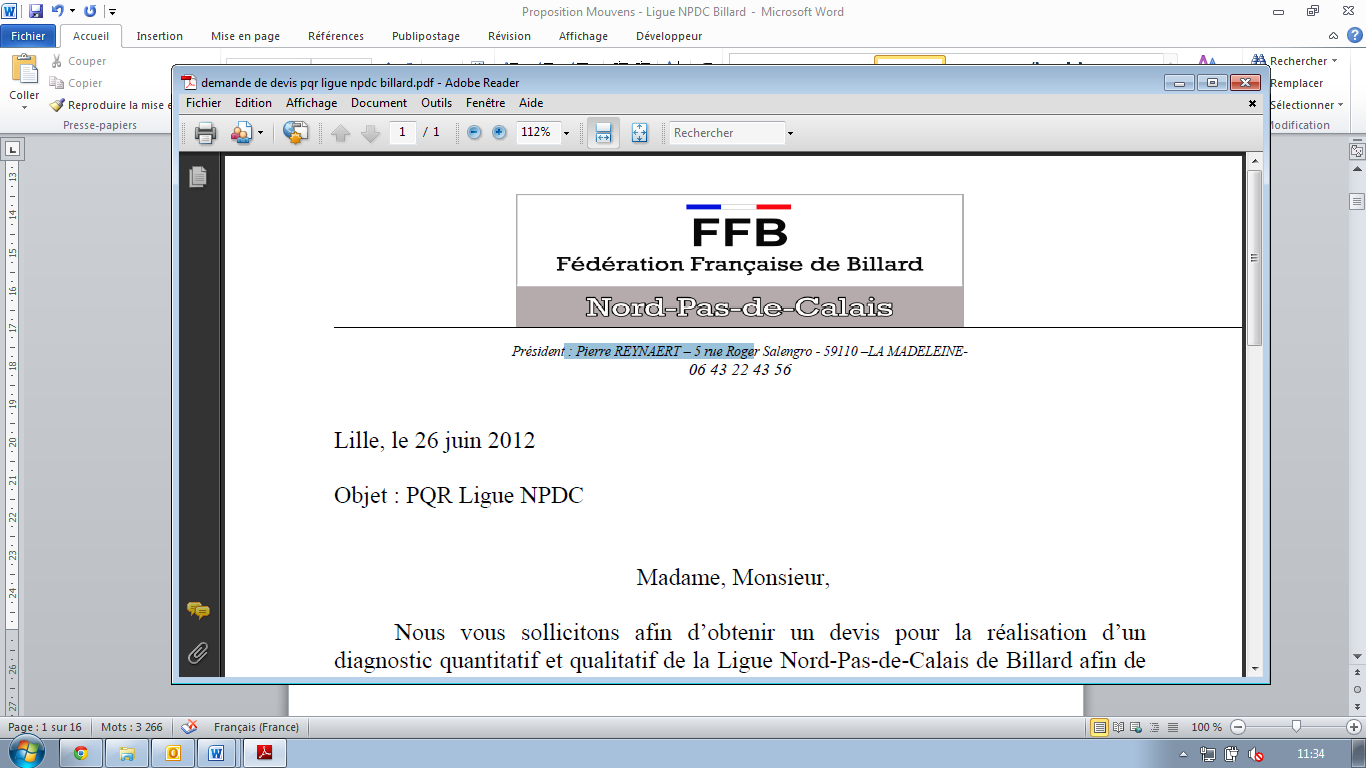 Proposition de fiches actions de formation
31
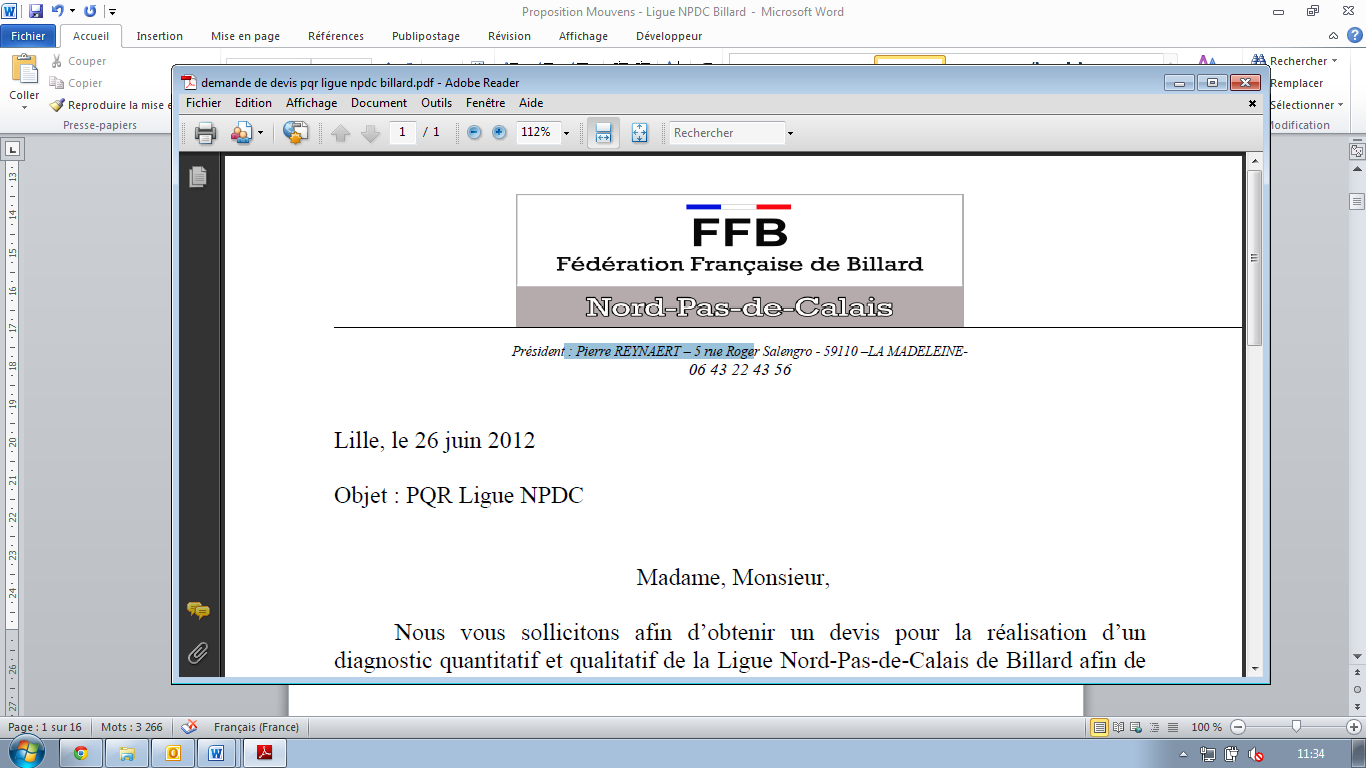 Proposition de fiches actions de formation
32
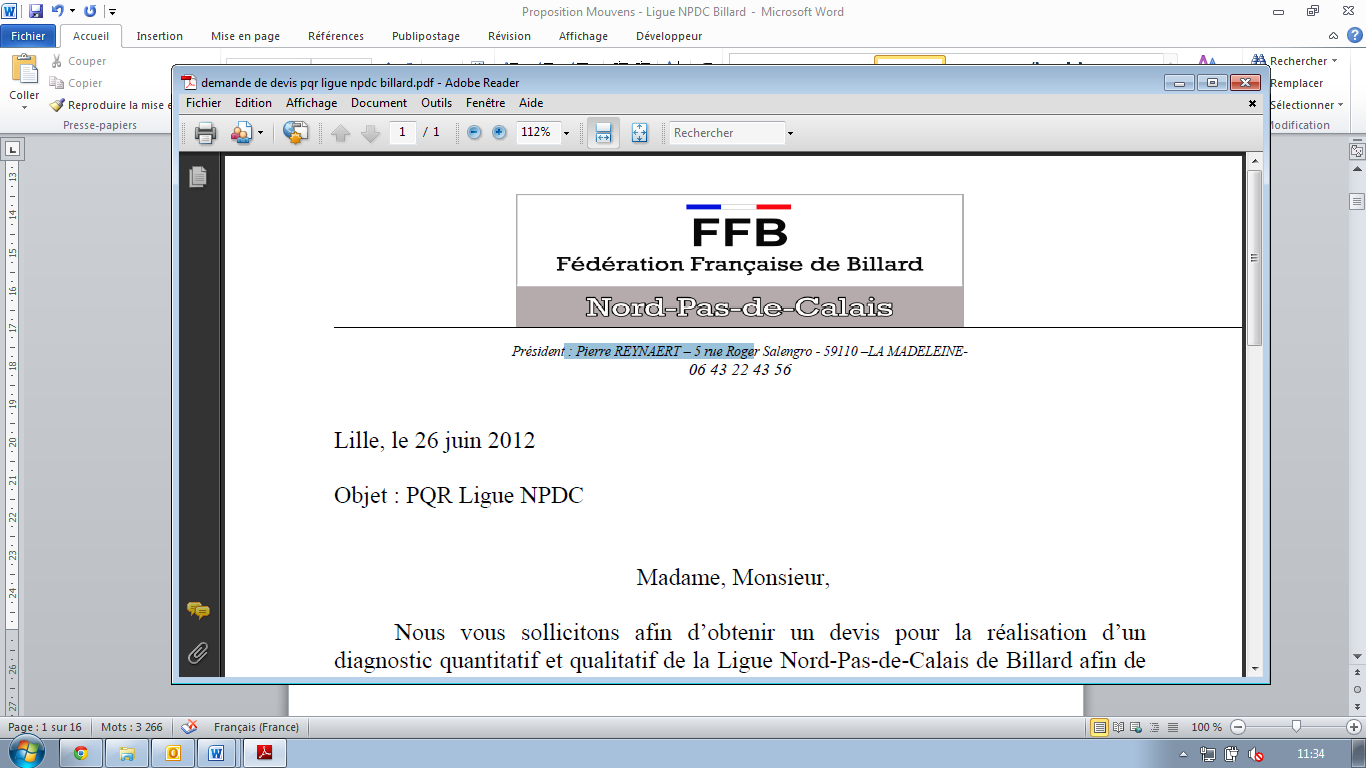 1.1 Développer ses ressources financières
Objectifs
 
Etre capable d’identifier et d’entretenir la relation avec les différents partenaires.
Connaître les différentes modalités des financements privés et publics.
Savoir remplir un dossier de subvention.
DIRIGEANTS
Publics : Dirigeants
Format : Stage
Durée : 1 jour
Modalités pédagogiques
 
En semaine
En soirée
A moins de 50 km des clubs ; 100 km maximum.
33
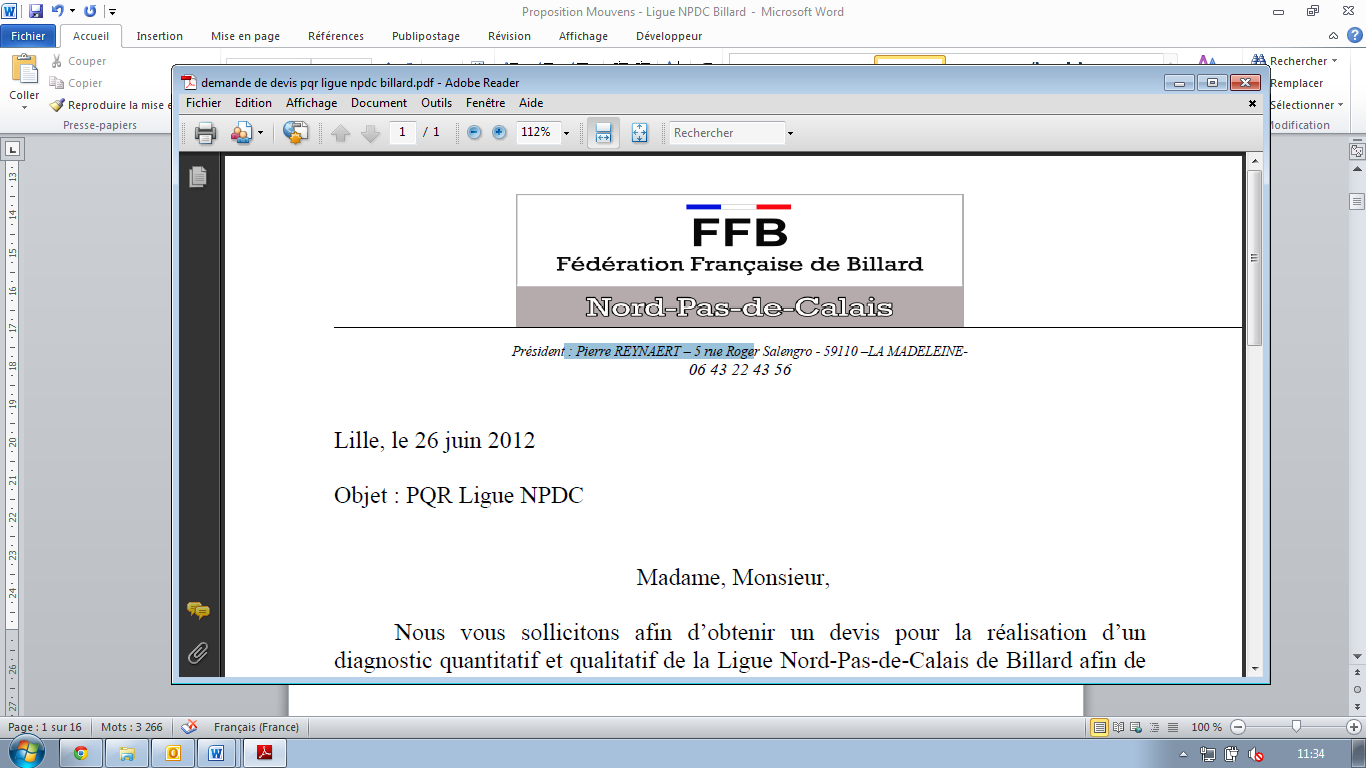 1.1 Développer ses ressources financières
Programme
  
L’évolution du partenariat entre les financeurs publics et les associations :
Les dispositifs nationaux et locaux concernés par le soutien aux associations.
De la logique de « guichet » à la mise en place d’un partenariat.
Le projet au service de l’intérêt général.
 
Le dossier unique de subvention (COSA) :
L’identification des attentes des financeurs.
La définition des actions sur lesquelles l’association peut solliciter un financeur.
Analyse détaillée du contenu du dossier COSA.
Identifier et communiquer sur les éléments clés d’une action (ou d’un projet).
 
Réalisation de la trame globale du dossier de partenariat :
Organisation du dossier : méthodologie.
Description du projet.
Propositions de partenariats (publics/privés) de l’association.
Estimation budgétaire.
 
Conseils et astuces :
Le fond et la forme du dossier.
La diffusion du dossier.
Exemples de dossier de partenariat.
DIRIGEANTS
34
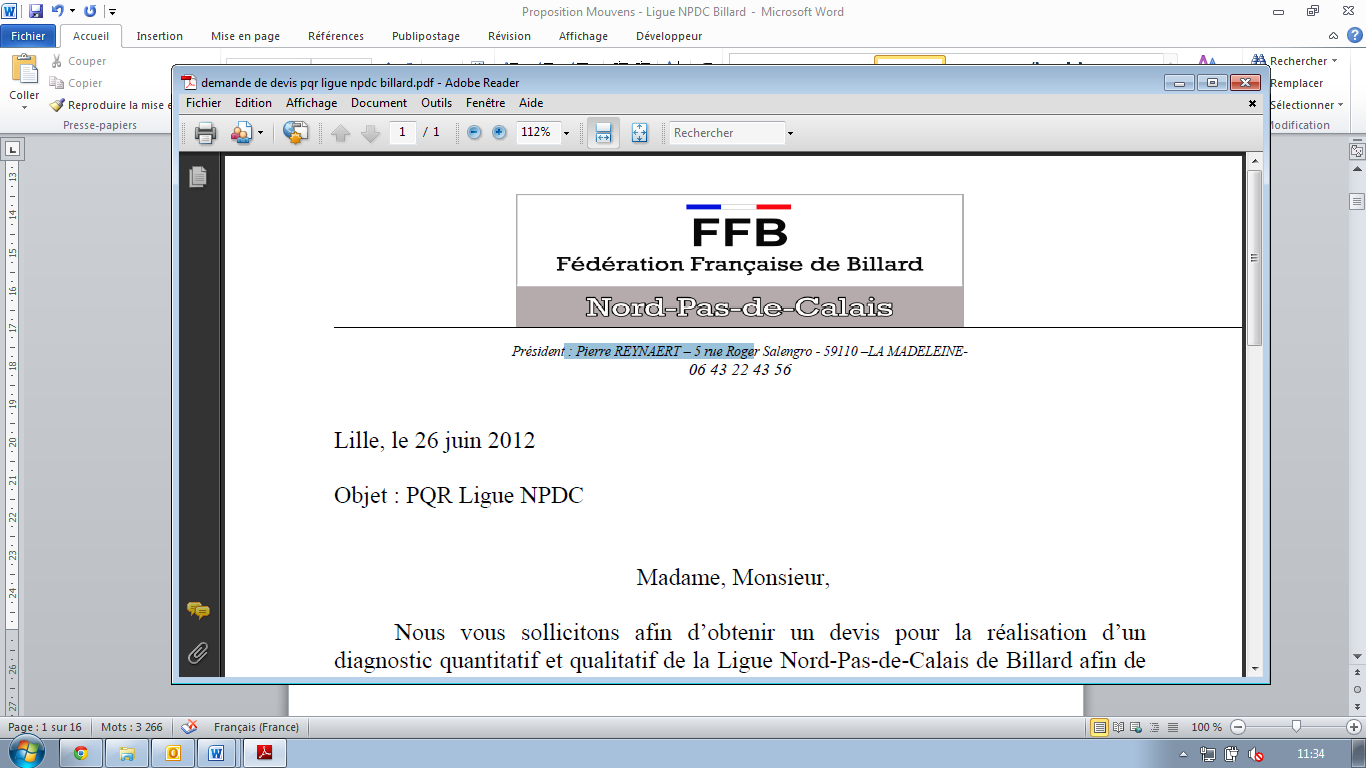 1.2 Dynamiser son équipe de bénévoles
Objectifs
 
Savoir conduire une réunion.
Etre capable de mobiliser de nouveaux bénévoles.
Dynamiser son équipe de bénévoles autour de nouveaux projets.
Savoir accueillir et fidéliser de nouveaux pratiquants.
DIRIGEANTS
Publics : Dirigeants
Format : Stage
Durée : 1 jour
Modalités pédagogiques
 
En semaine
En soirée
A moins de 50 km des clubs ; 100 km maximum.
35
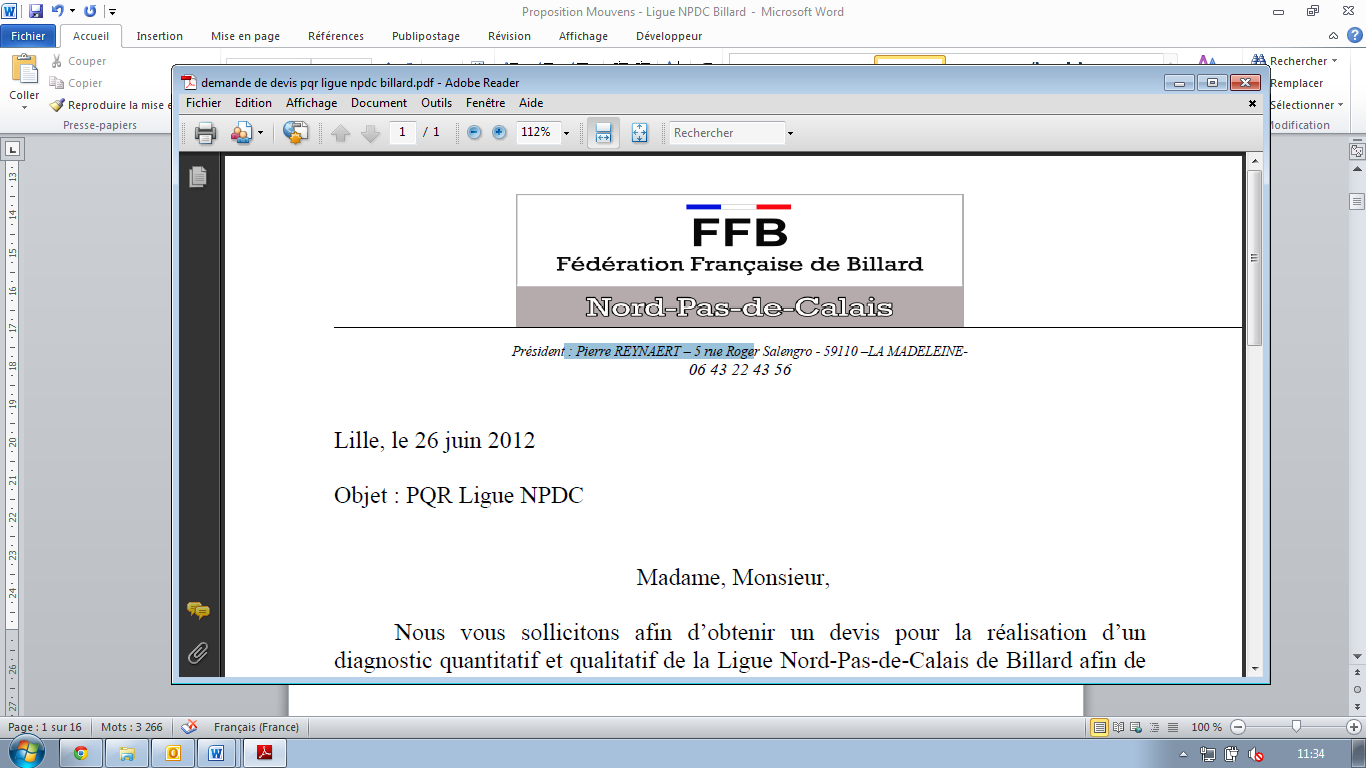 1.2 Dynamiser son équipe de bénévoles
Programme
La conduite de réunion :
Quel type de réunion pour quel message et quels participants ?
Principes d’animation de réunion.
Effets sur les participants et phénomènes de groupes :
- La peur du groupe.
- La mise en place de rôles au sein du groupe.
- La tendance au conformisme.
 
Les leviers de la motivation des bénévoles :
La motivation et l’implication des bénévoles.
Les 10 clés de la réussite.
L’animation de l’équipe de bénévoles.
 
Inscrire les ressources humaines dans un projet collectif :
Définir la place et le rôle de chacun.
Garantir un fonctionnement démocratique.
Définir une organisation adaptée.
Les circuits de décision
 
L’accueil et la fidélisation des nouveaux adhérents :
Repérer les motivations des adhérents.
Organiser la structure en vue de leur satisfaction.
DIRIGEANTS
36
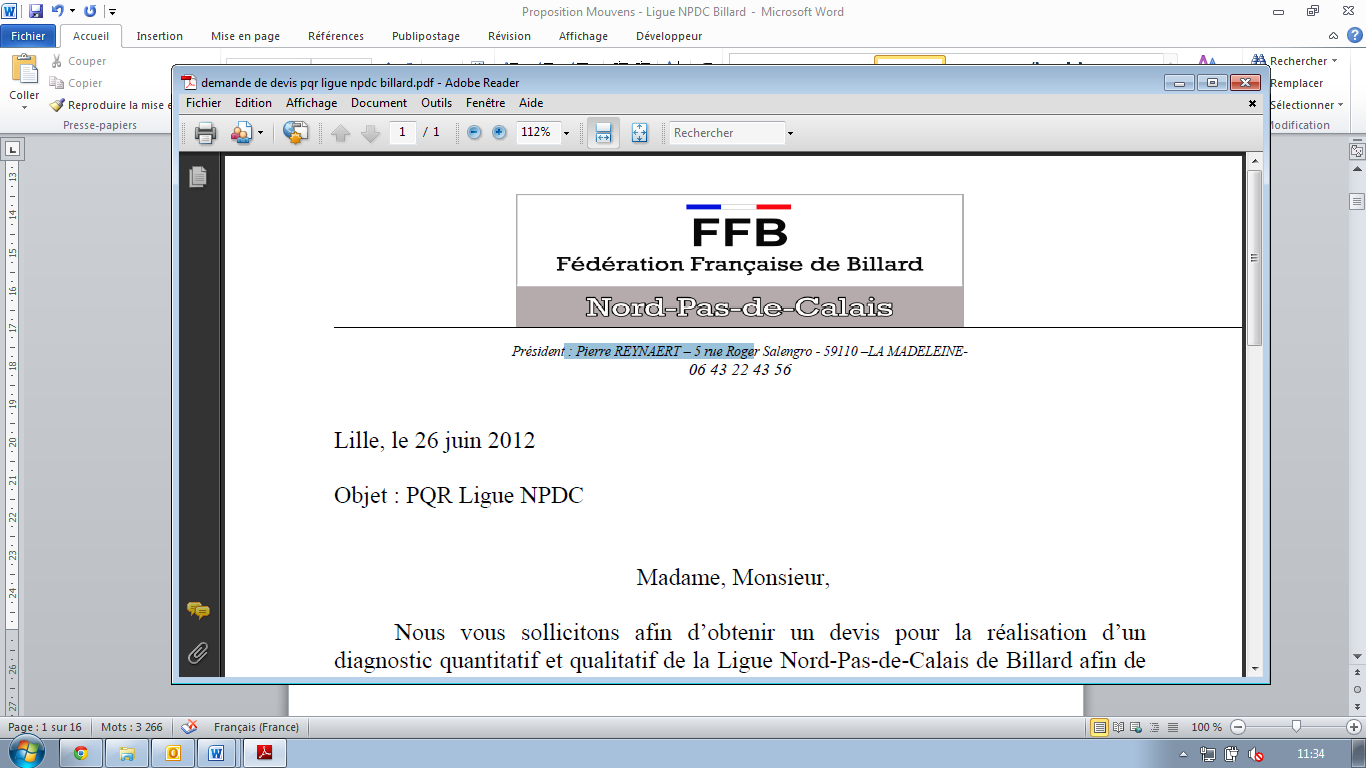 1.3 Renforcer ses compétences informatiques
Objectifs
 
Connaître la fonction de Directeur de Jeu et en remplir les missions.
Savoir saisir une feuille de matches sous format informatique.
Communiquer par mail et insérer une pièce jointe.
Remplir un document pour communiquer sur Internet.
DIRIGEANTS
Publics : Dirigeants
Format : Stage
Durée : 1 jour
Modalités pédagogiques
 
En semaine
En soirée
A moins de 50 km des clubs ; 100 km maximum.
37
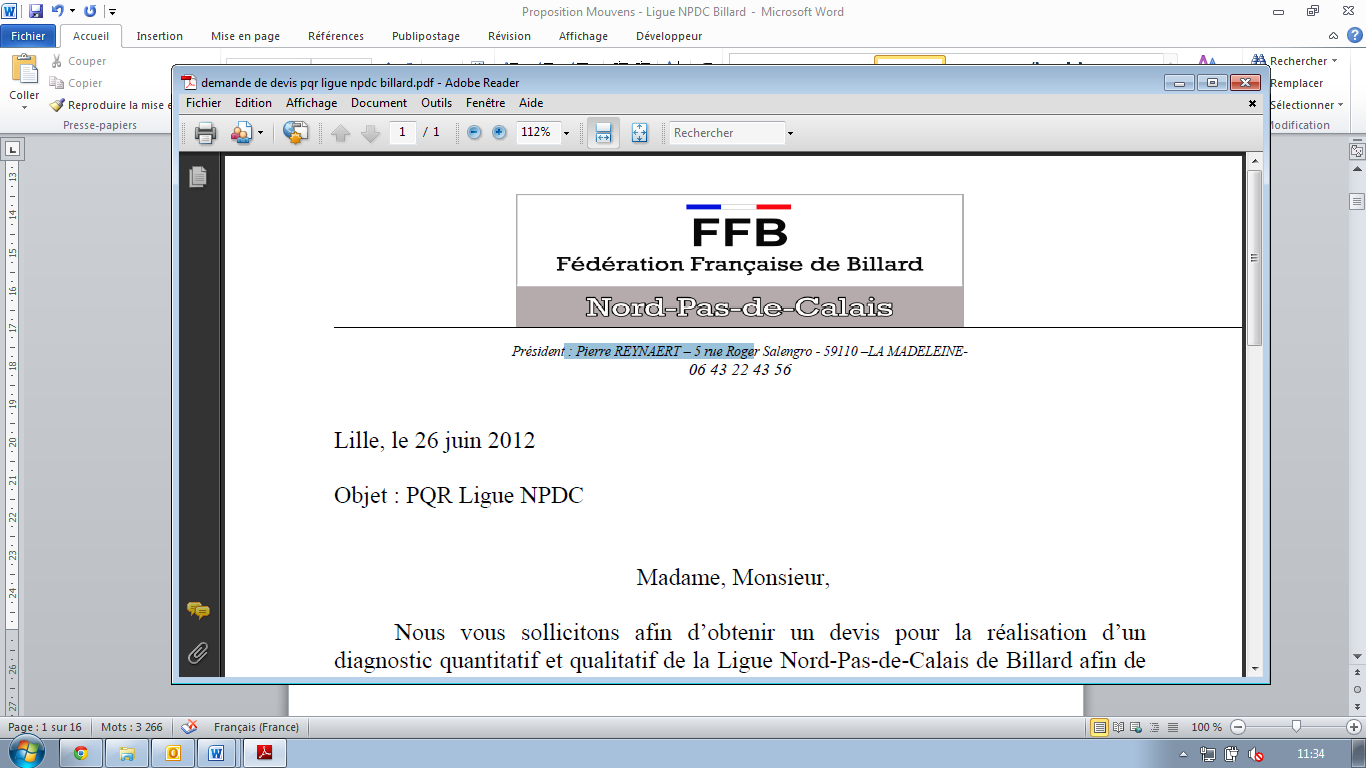 1.3 Renforcer ses compétences informatiques
Programme
 
Remplir les missions du Directeur de Jeu :
Savoir remplir une feuille de matches (nom, prénom, n° de licence…) au format informatique.
Connaître le règlement et savoir l’appliquer (échauffement, validation des coups, temps morts, attitudes, sanctions…).
 
Utiliser les fonctions simples de l’outil informatique :
Rechercher des informations sur Internet.
Transmettre des feuilles de matches par mail en pièce jointe.
Affilier le club et saisir les licences directement en ligne sur le site de la Ligue de Billard.
Produire un document d’information en format informatique.
DIRIGEANTS
38
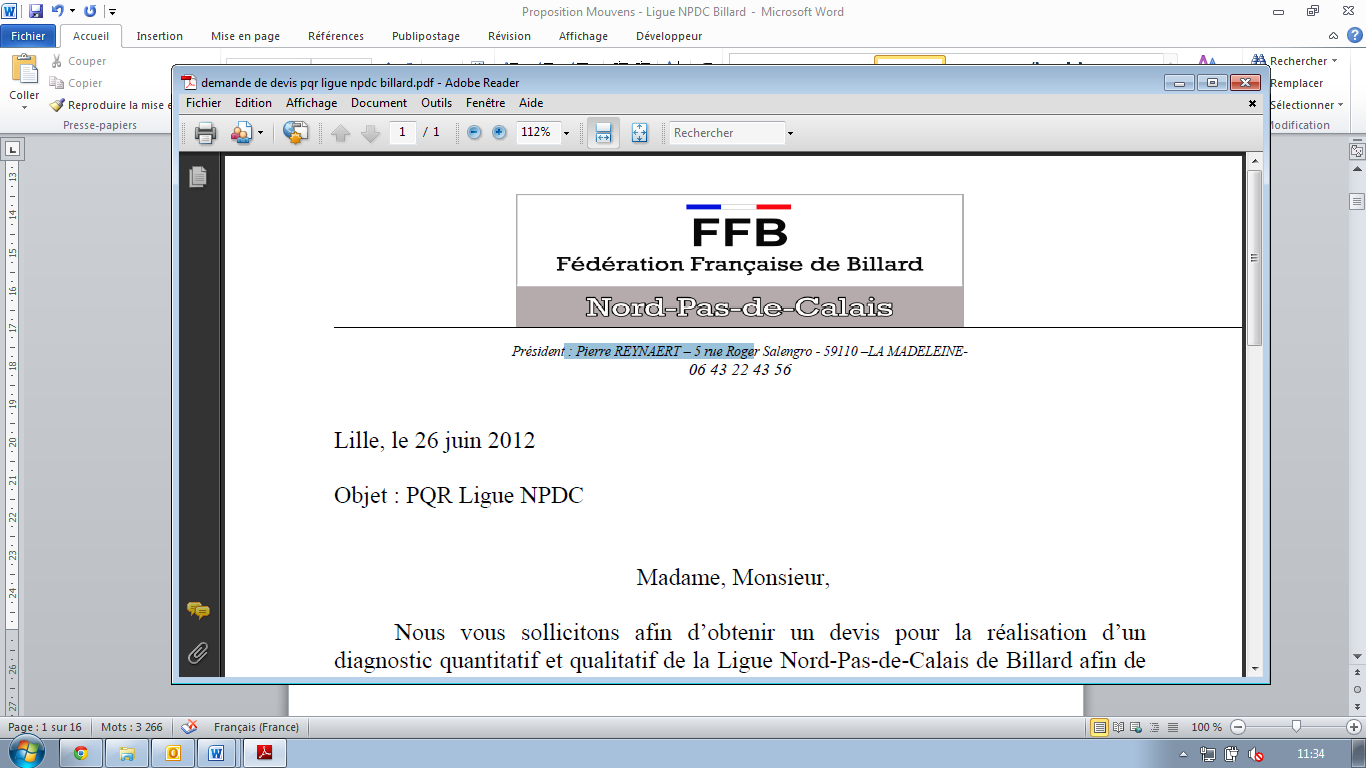 1.4 Mettre à jour ses connaissances
Objectifs
 
Renforcer et consolider les compétences des moniteurs par des séquences d’informations et/ou des formations à thème.
MONITEURS
Publics : Moniteurs
Format : Stage
Durée : 0,5 ou 1 jour
Modalités pédagogiques
 
En semaine
En soirée
A moins de 50 km des clubs ; 100 km maximum.
39
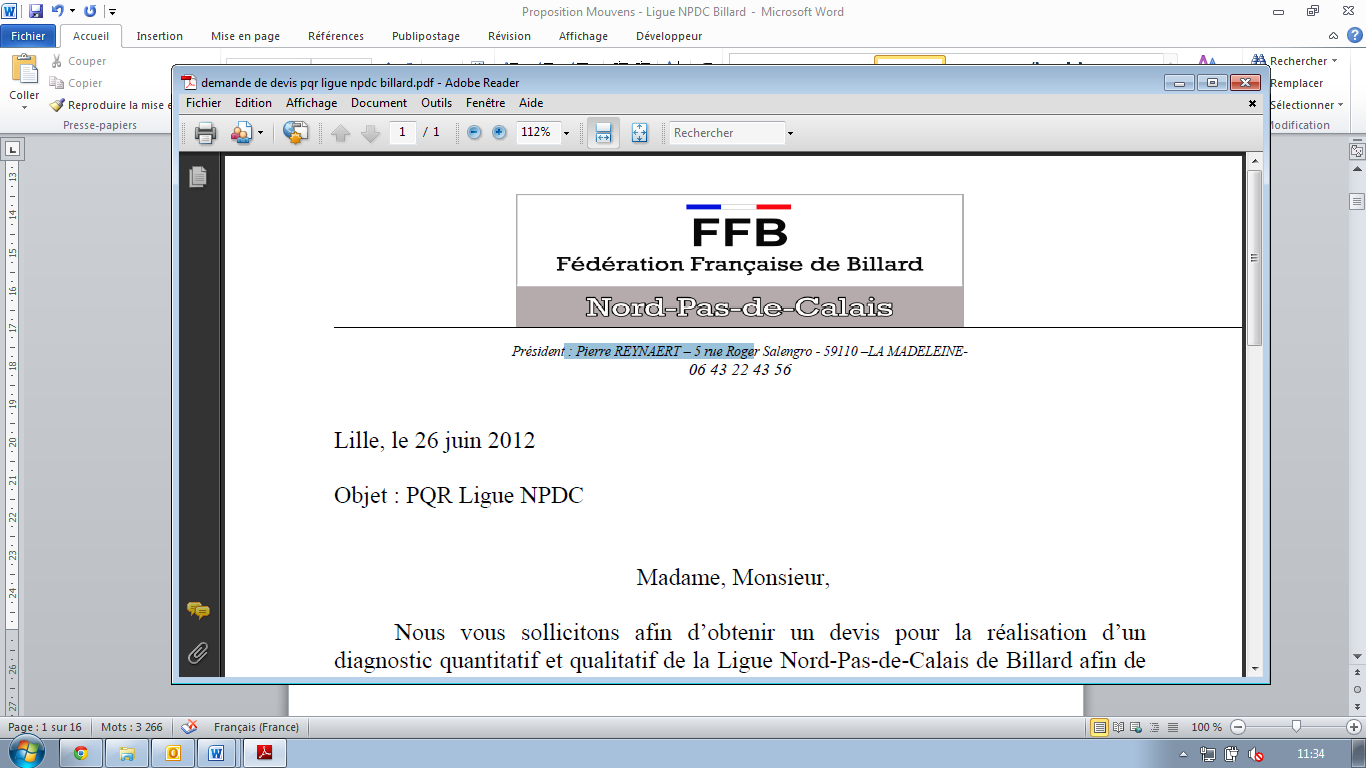 1.4 Mettre à jour ses connaissances
Programme et thèmes à traiter
 
Techniques et règlements :
Snooker.
Pool (Blackball).
Techniques pour la pratique compétitive du billard carambole.
 
Approches pédagogiques :
Publics en situation de handicap.
Publics en difficultés d’insertion.
MONITEURS
40
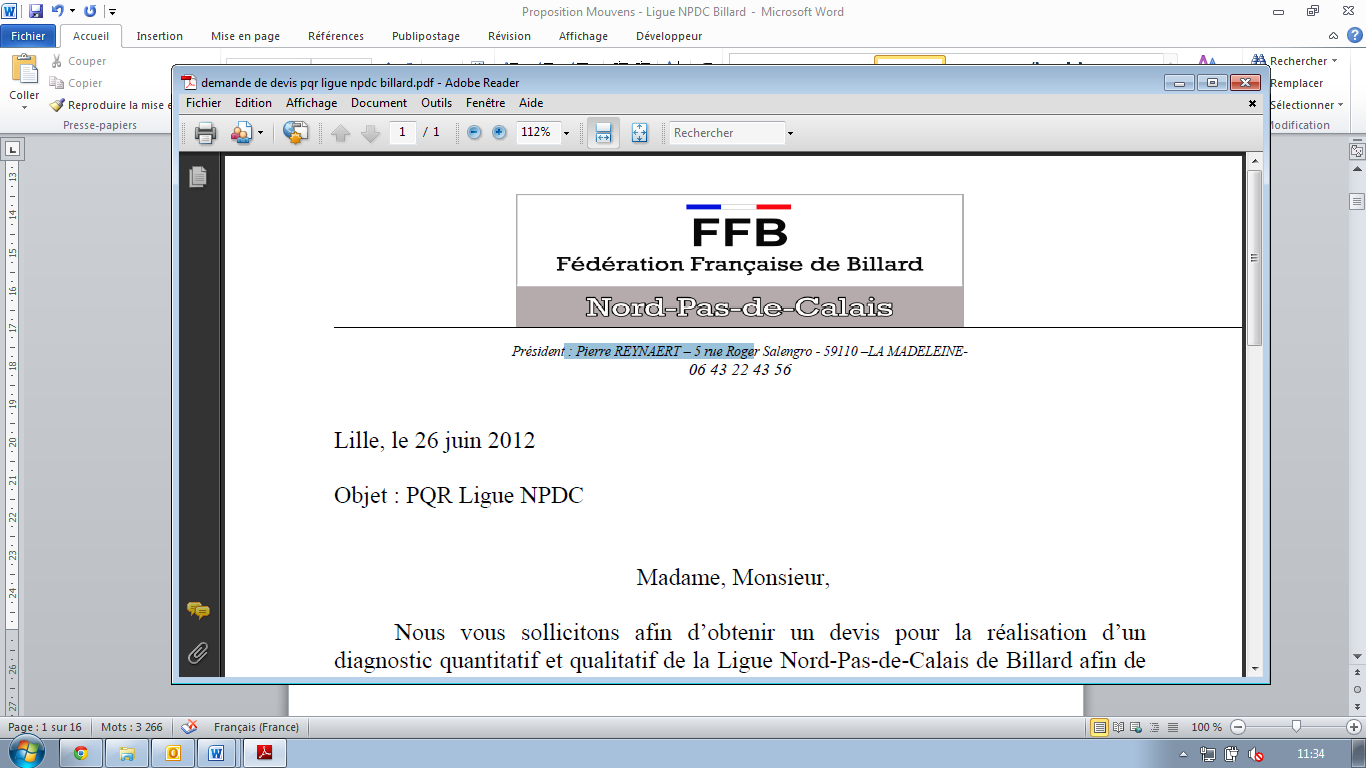 1.5 Mettre à jour ses connaissances du règlement
Objectifs
 
Transmettre, consolider et mettre à jour les connaissances de l’ensemble des acteurs (arbitres, joueurs, moniteurs, directeurs de jeu…) sur le règlement du billard.
ARBITRES
Format : Réunion d’informations
Publics : Tous
Durée : 0,5 jour
Modalités pédagogiques
 
En club
En soirée ou le weekend
Par les arbitres référents des clubs
41
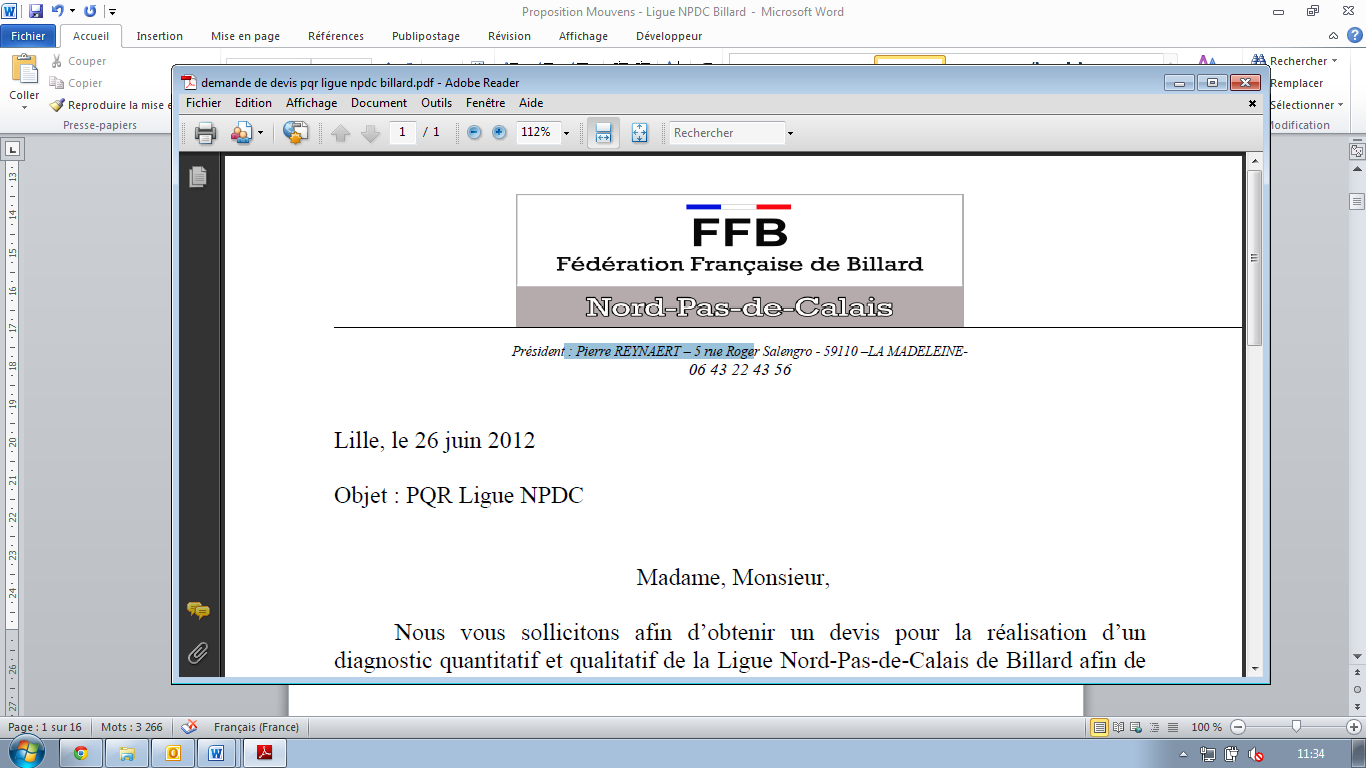 1.5 Mettre à jour ses connaissances du règlement
Programme
 
Mettre à jour ses connaissances sur la pratique Billard :
Les fautes spécifiques
Le « cuter »
Le tirage à la bande
Les modes de jeu
L’évolution du code sportif
Le temps de jeu
ARBITRES
42